Earning and Sustaining Relevance as a Fiduciary Advisor
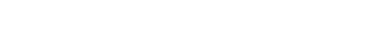 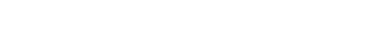 2022 Trust Advisor Forum
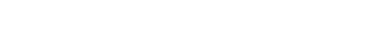 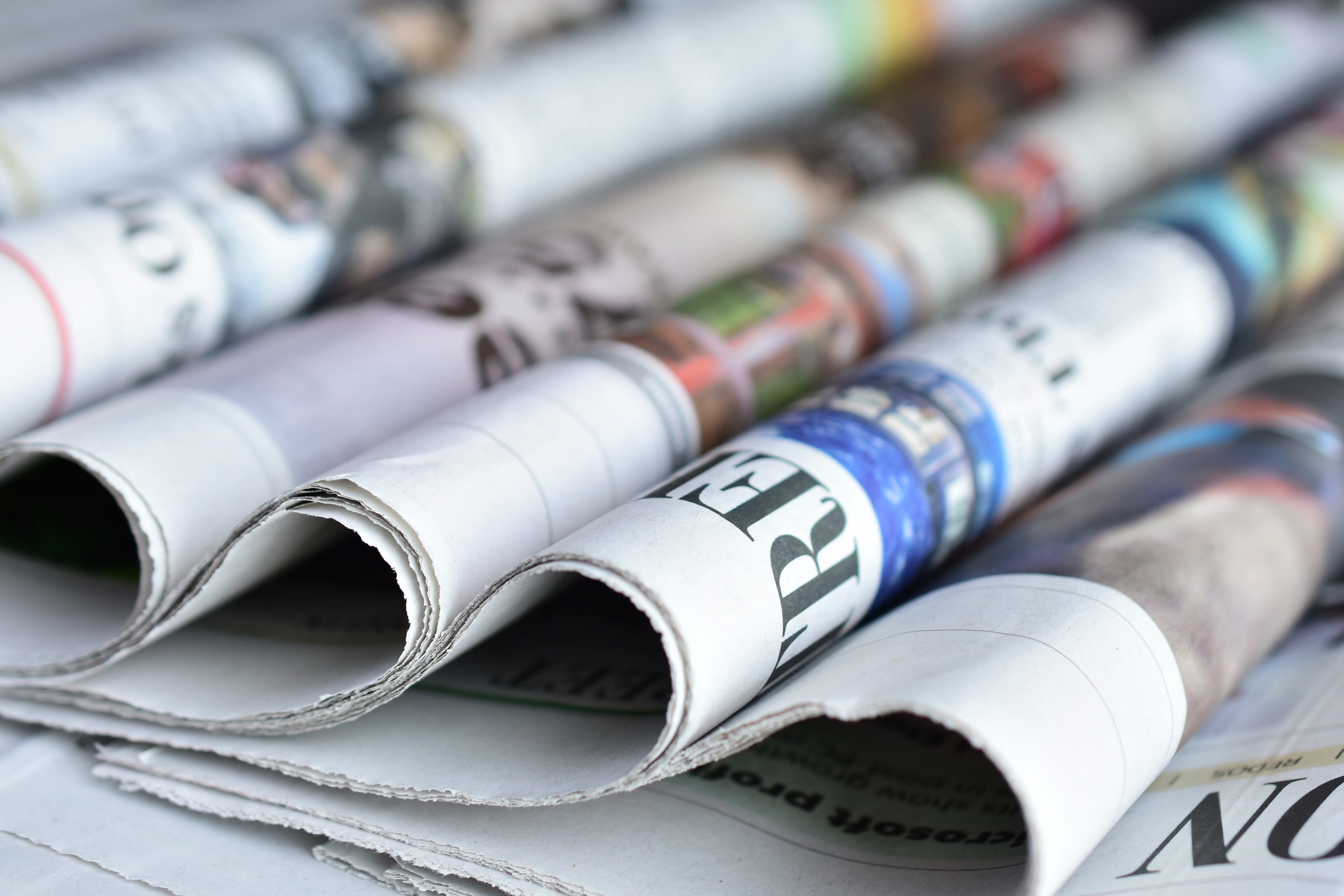 Headline
Success as an advisor comes from earning and sustaining relevance with clients
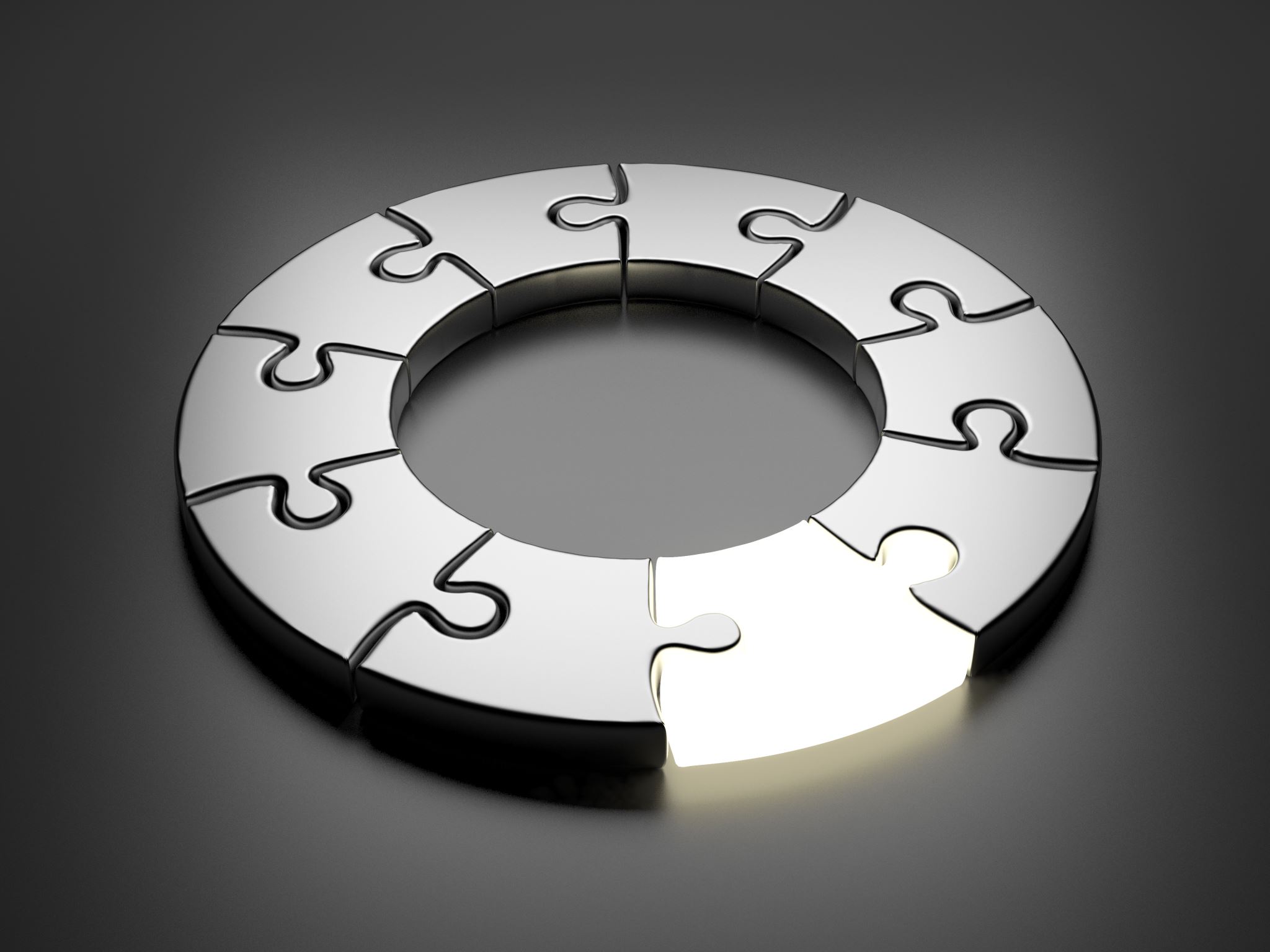 What is relevance with clients?
Pertinence, meaningfulness, importance a business earns
Finite shelf life, continually re-earned 
Perpetual motion in business is norm; speed can vary
Must continually reinvent, evolve business practices
Today’s actions create tomorrow’s relevance
Q: Two years from now, wealth client expectations of financial services providers will be…
Much lower than today (advice, engagement, service level, technology, products)
Lower than today
About the same as today
Greater than today
Much greater than today
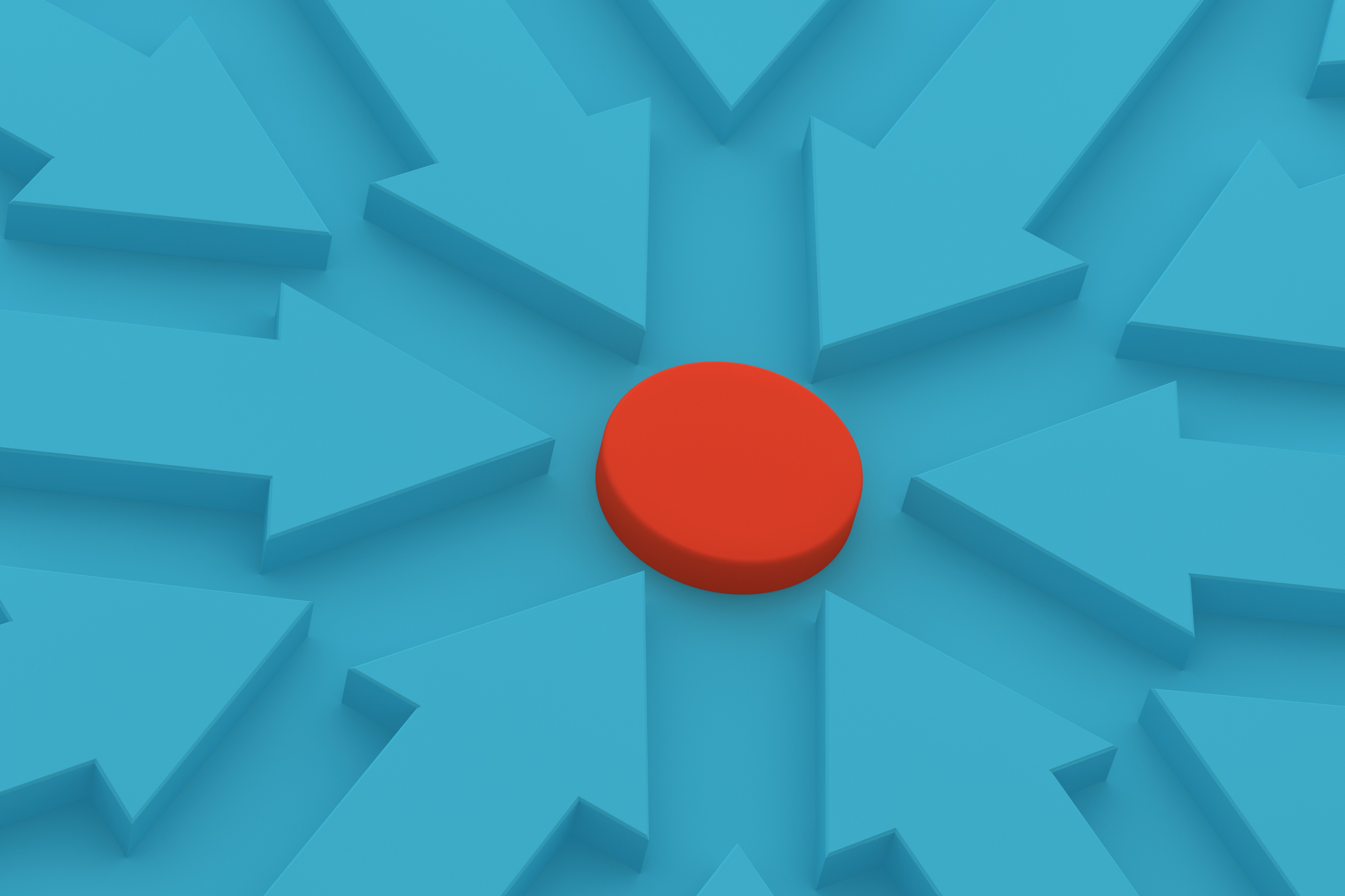 What’s an advisor to do?
Define your role
Master the art of inquiry 
Anticipate what’s next 
Act on reality 
Practice agility
Define your role
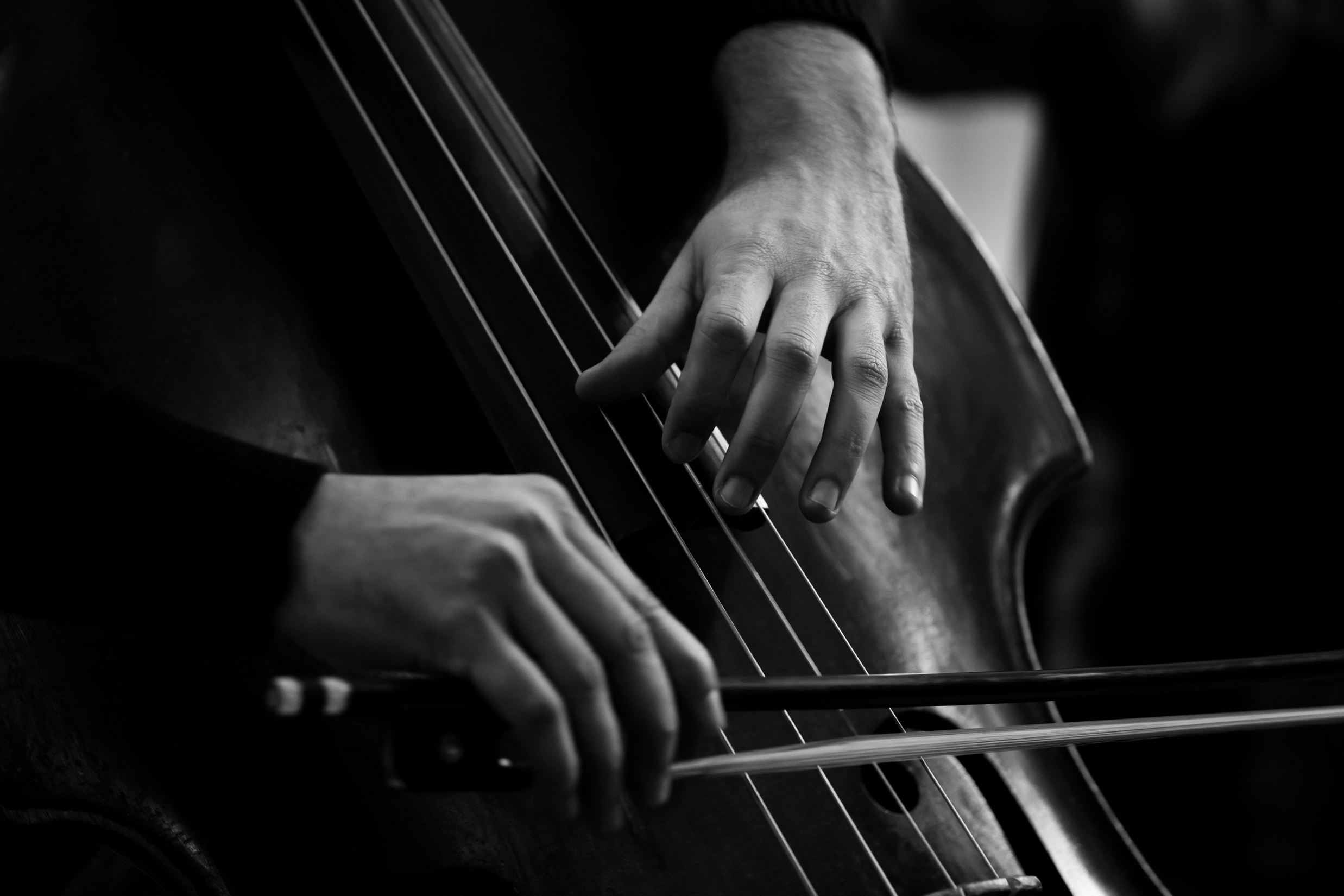 What we know about wealth clients
Growing cultural, generational, gender diversity
Expectations for advice, engagement, individualization
Expanding definition of value 
Best access to services, products, wealthtech 
Complex ecosystems 
Aggressively pursued by service providers
What clients expect from advisors
Know them
Understand them
Anticipate needs
Help them see beyond their line of sight
Deliver
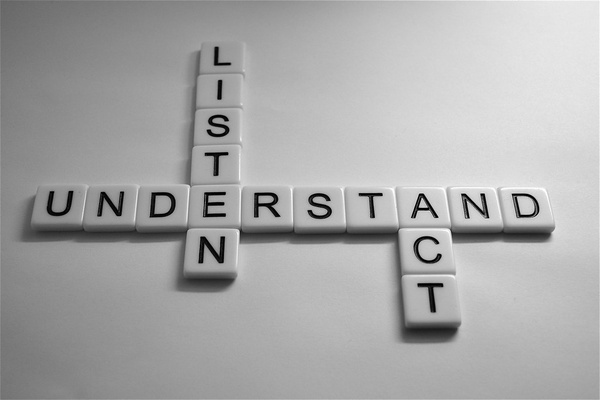 Factors most meaningful in earning and sustaining relevance with clients…
Perspectives on Advisor Relevance
Topic/Issue
Clients’ View
Advisors’ View
Clients’ View
Advisors’ View
(agreement)
(agreement)
(agreement)
(agreement)
Open to discussing what clients value most in life
50%
87%
Open to discussing what clients value most in life
50%
87%
Provide recommendations based on client’s personal goals, needs,
49%
90%
Provide recommendations based on client’s personal goals, needs, 
priorities
49%
90%
priorities
Communicates importance of considering all areas of life when
47%
81%
Communicates importance of considering all areas of life when 
creating a plan
47%
81%
creating a plan
Contacts clients on a regular basis to see what changes in life may
39%
85%
Contacts clients on a regular basis to see what changes in life may 
affect their financial plan
39%
85%
affect their financial plan
Source: Developing and Maintaining Client Trust and Commitment in a Rapidly Changing Environment, 2/8/22
Mastering the Art of Inquiry
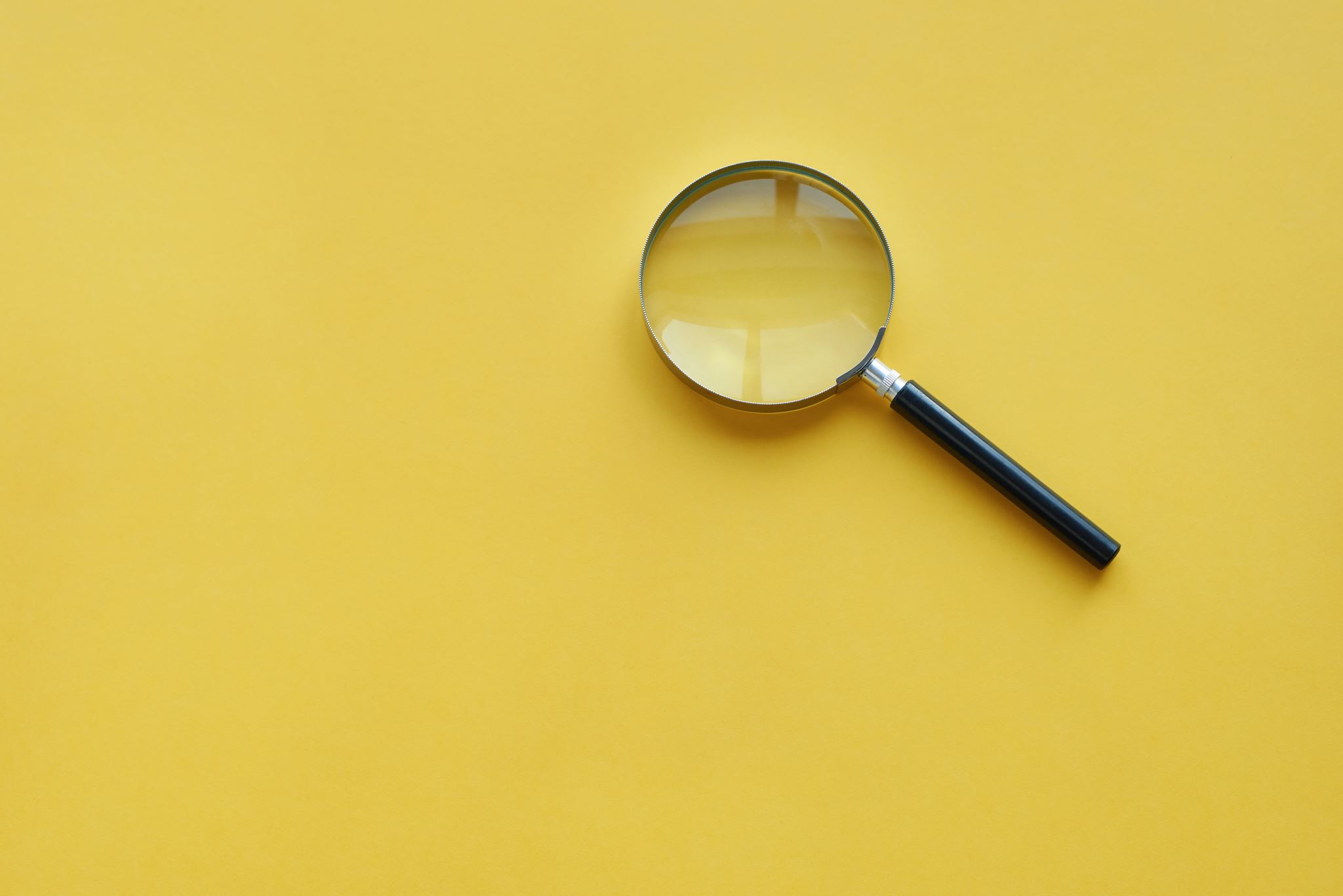 Grounded in authentic curiosity
Curiosity leads to questions 
Meaningful questions guide discovery,  learning
Effectiveness in Learning About Clients
Topic/Issue
Clients’ View
Advisors’ View
Clients’ View
Advisors’ View
(agreement)
(agreement)
(agreement)
(agreement)
Open to discussing what clients value most in life
50%
87%
Cultural values
41%
68%
Provide recommendations based on client’s personal goals, needs,
49%
90%
Personality type, traits
38%
73%
priorities
Communicates importance of considering all areas of life when
47%
81%
Attitudes, beliefs about money
53%
80%
creating a plan
Contacts clients on a regular basis to see what changes in life may
39%
85%
Family history, values
53%
67%
affect their financial plan
Source: Developing and Maintaining Client Trust and Commitment in a Rapidly Changing Environment, 2/8/22
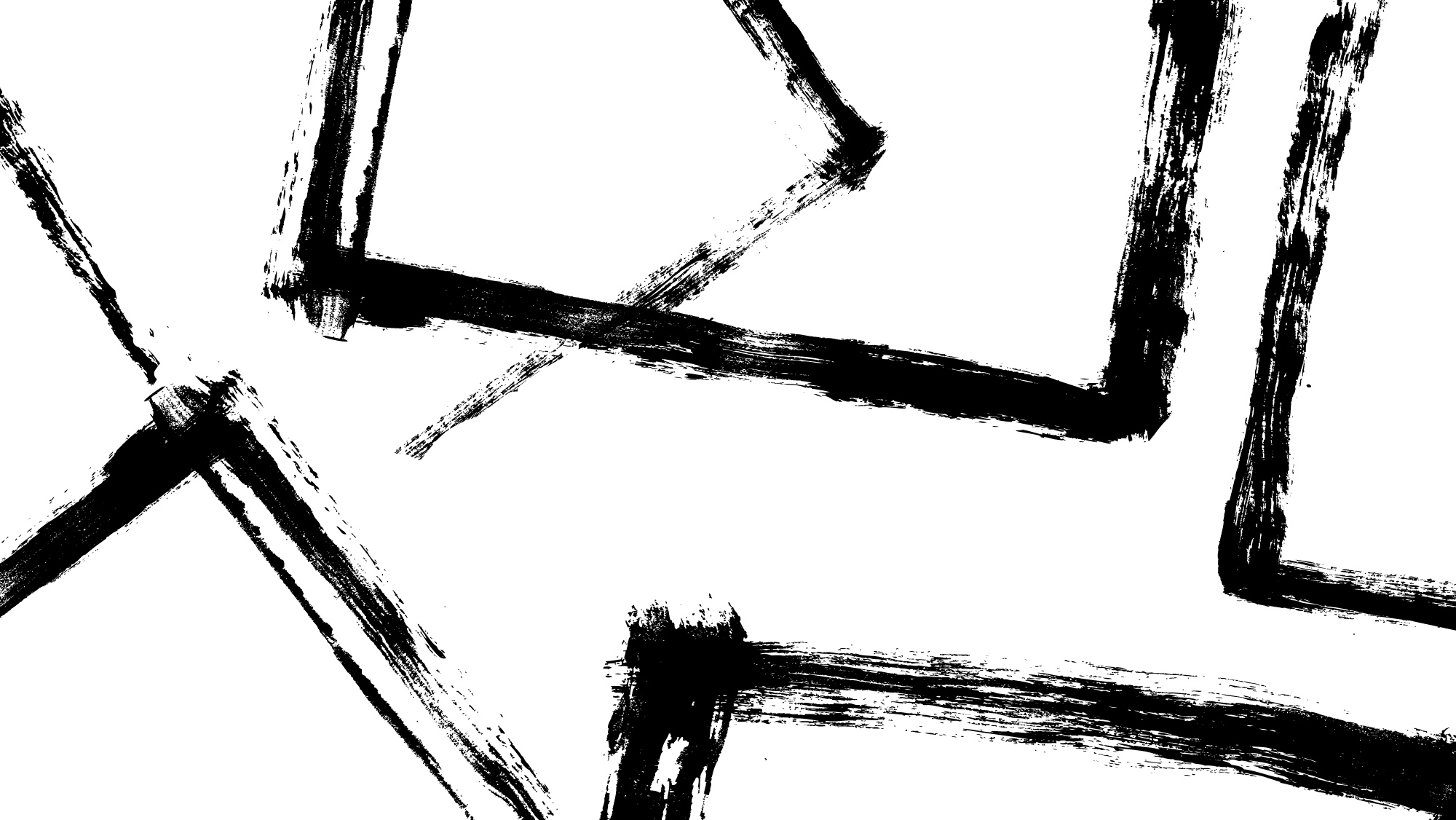 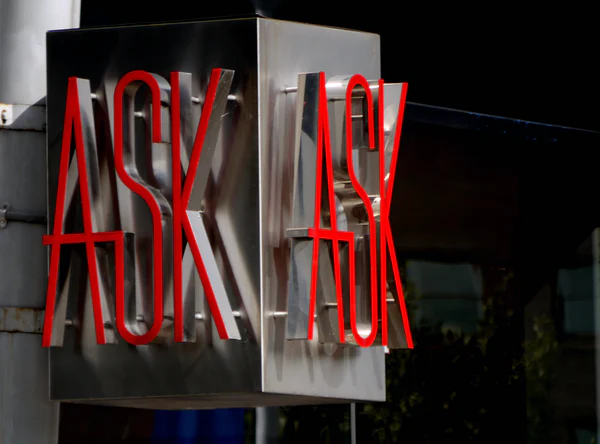 Inquiry approach
Comfort asking meaningful, relevant questions
Natural, conversational, empathic manner, even with difficult topics 
Let responses guide subsequent questions
Understanding priorities
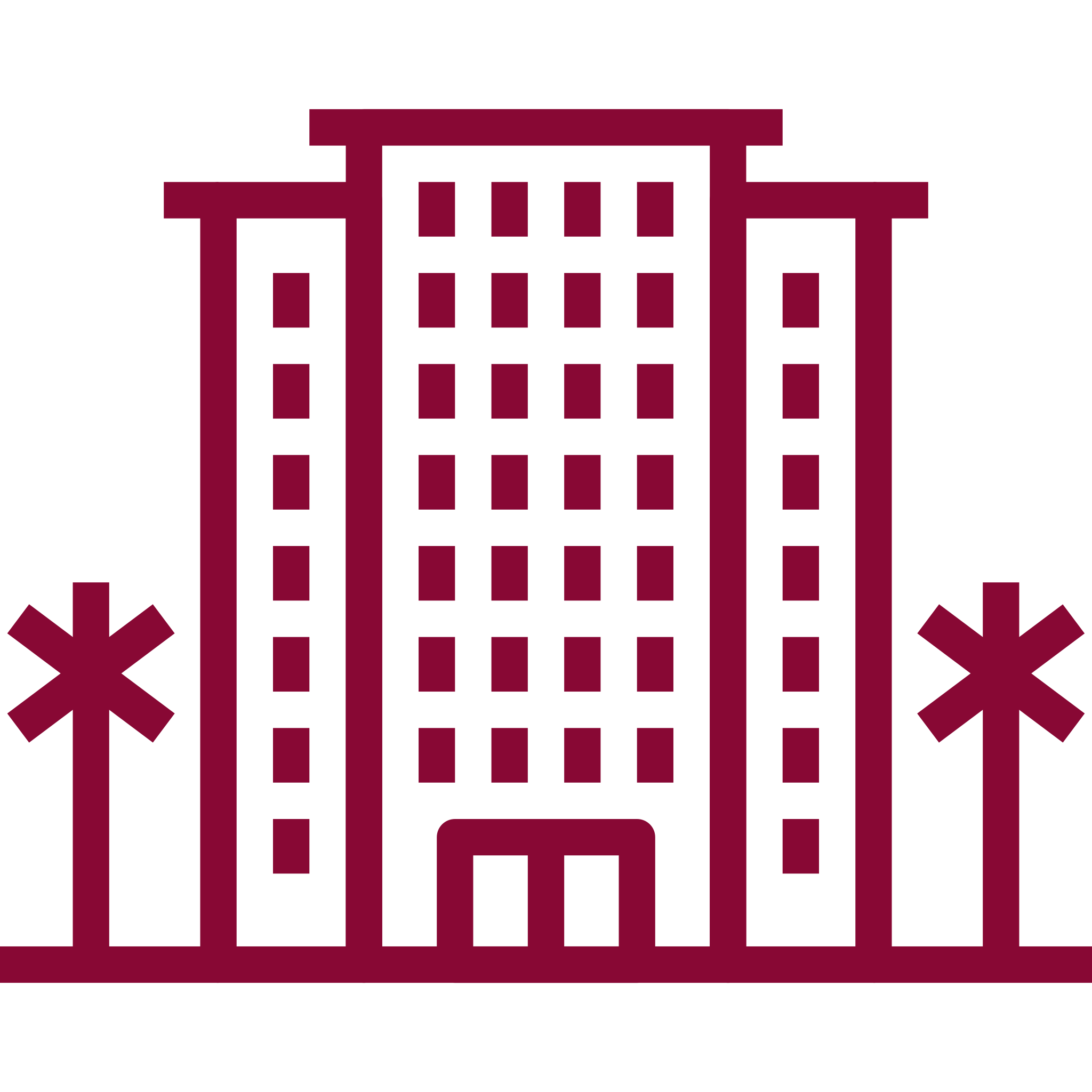 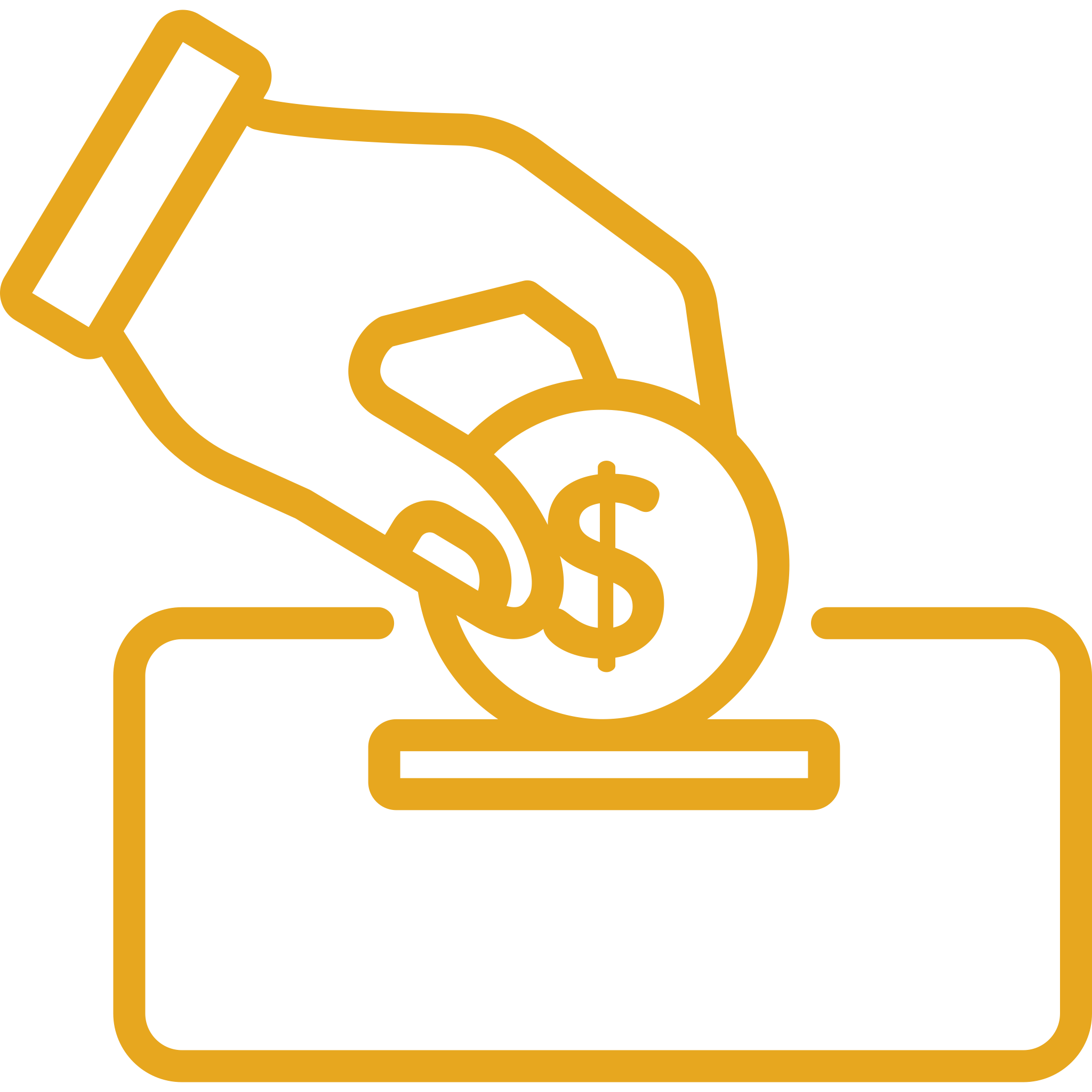 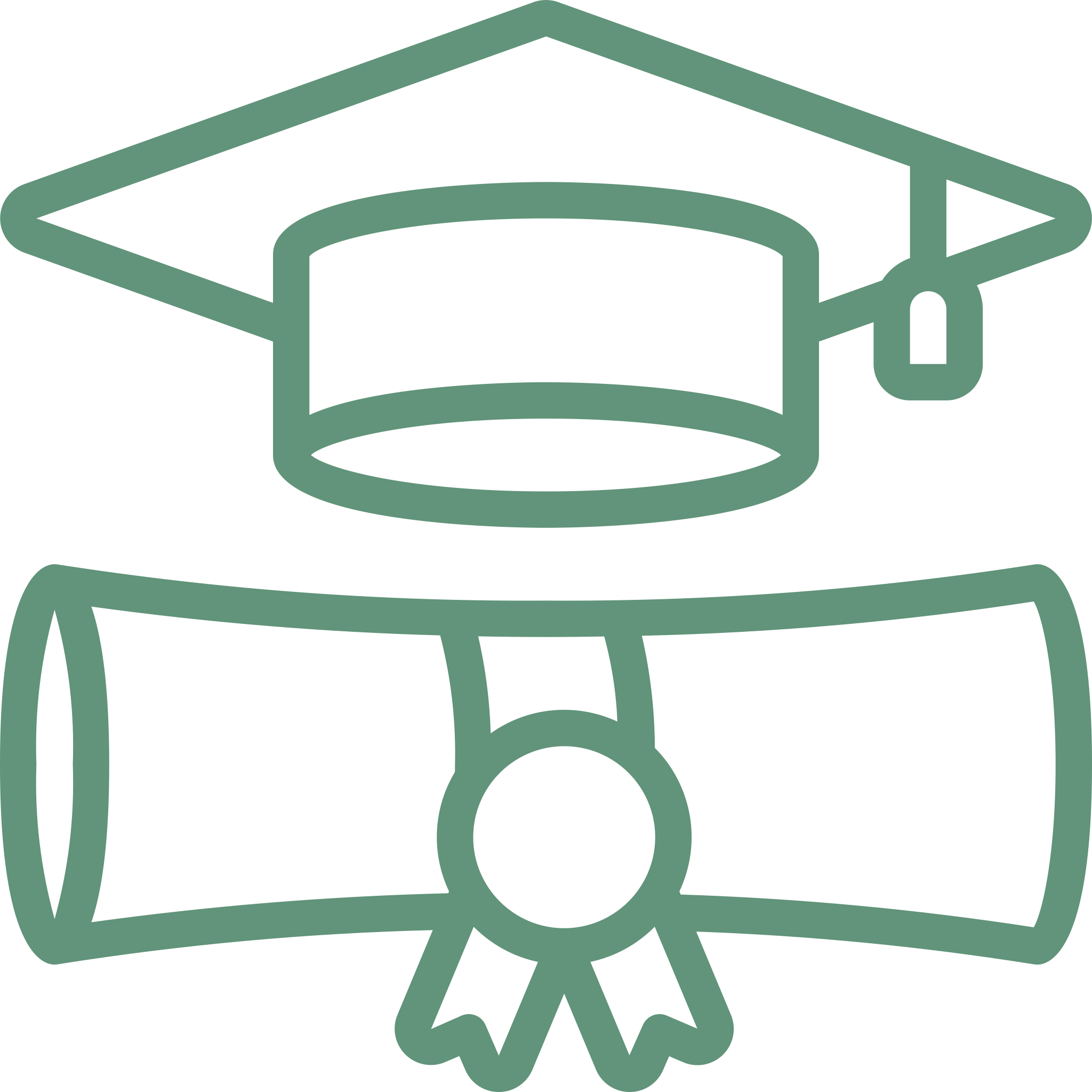 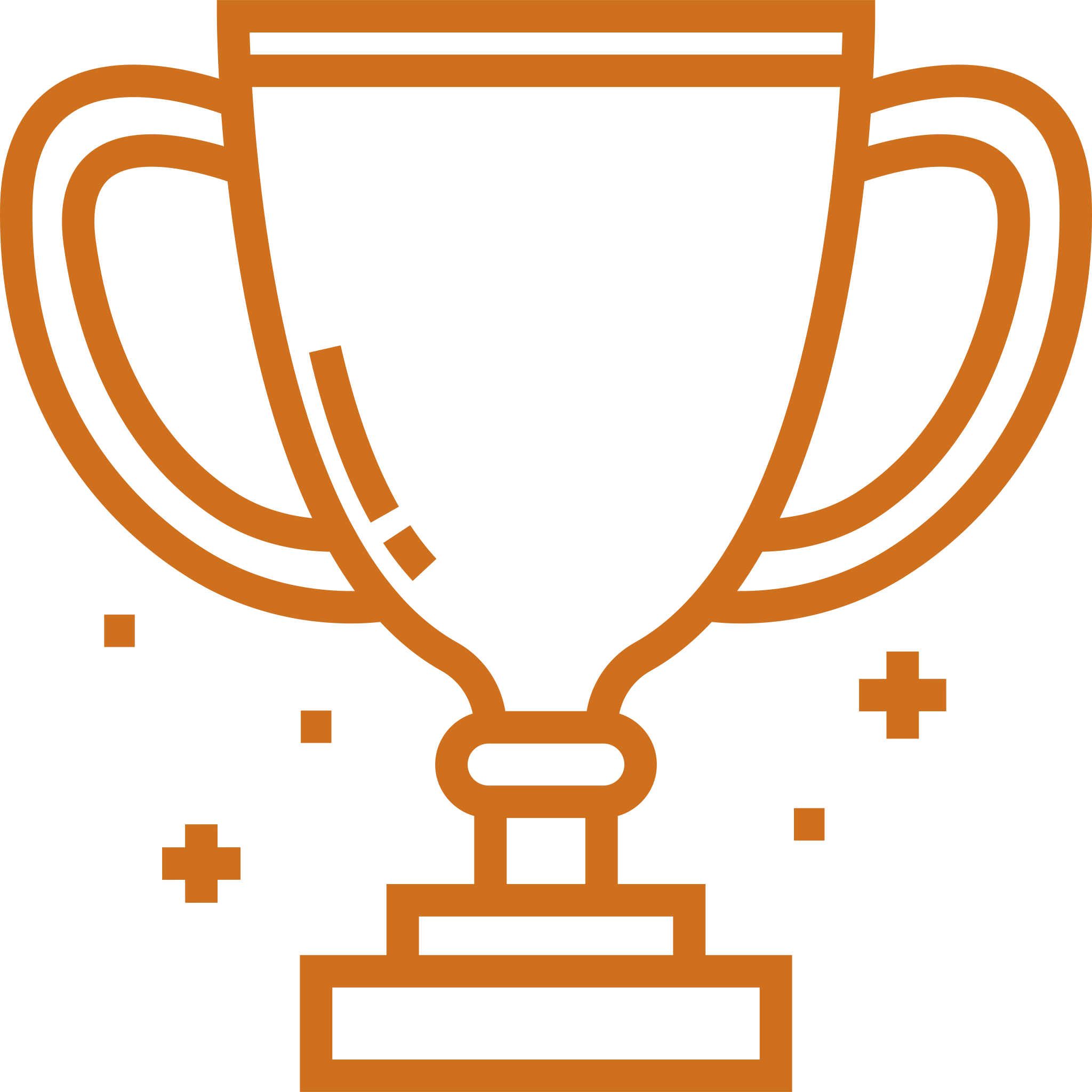 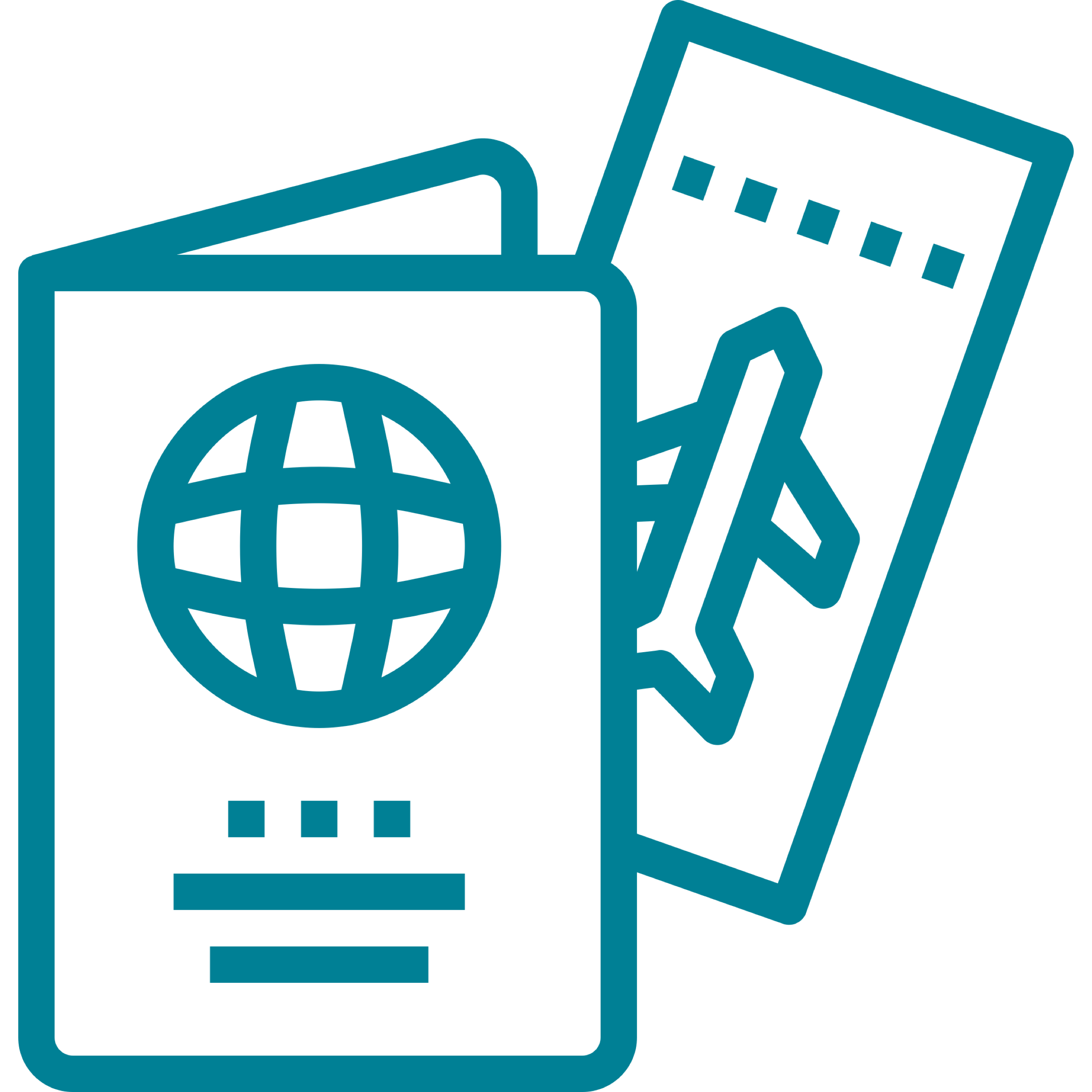 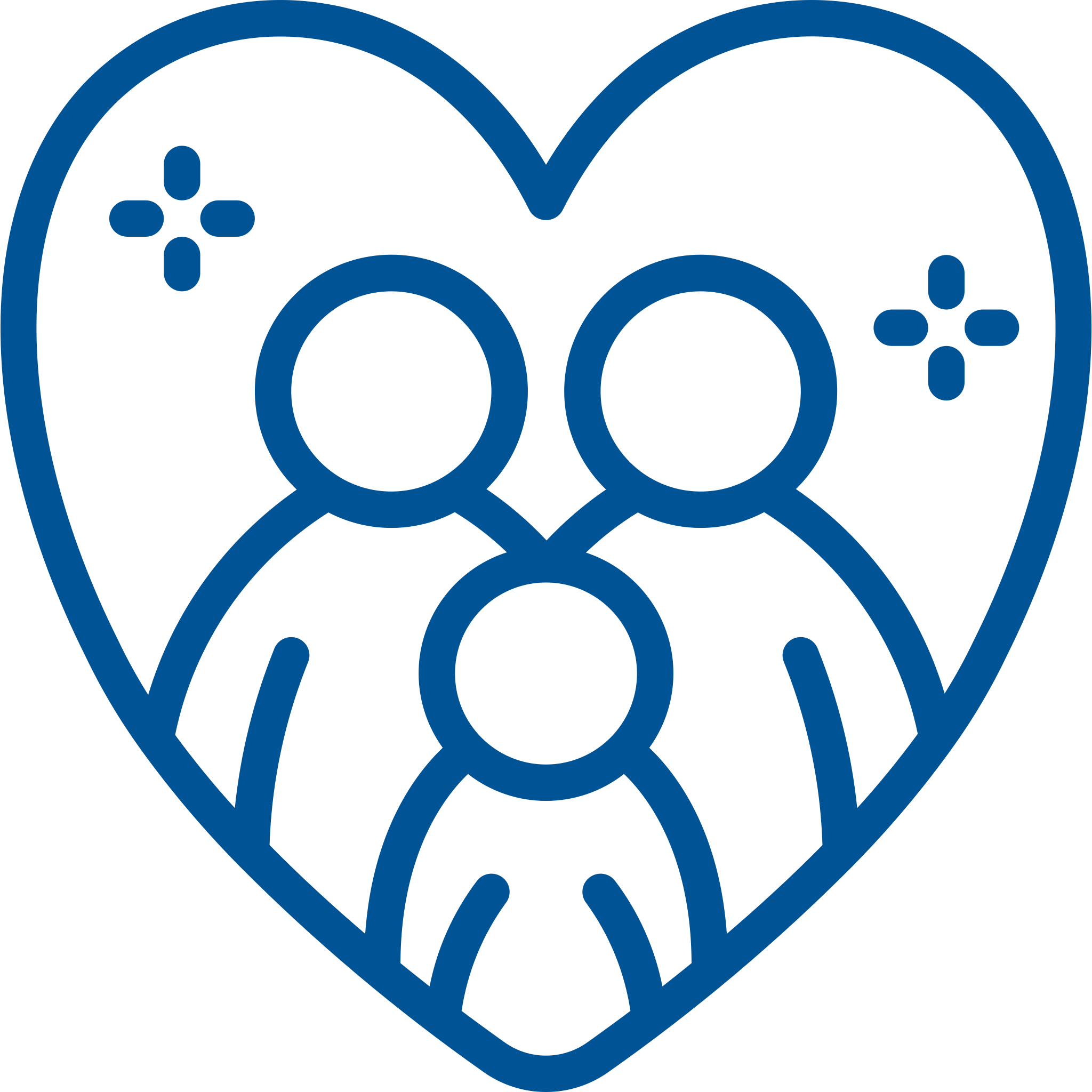 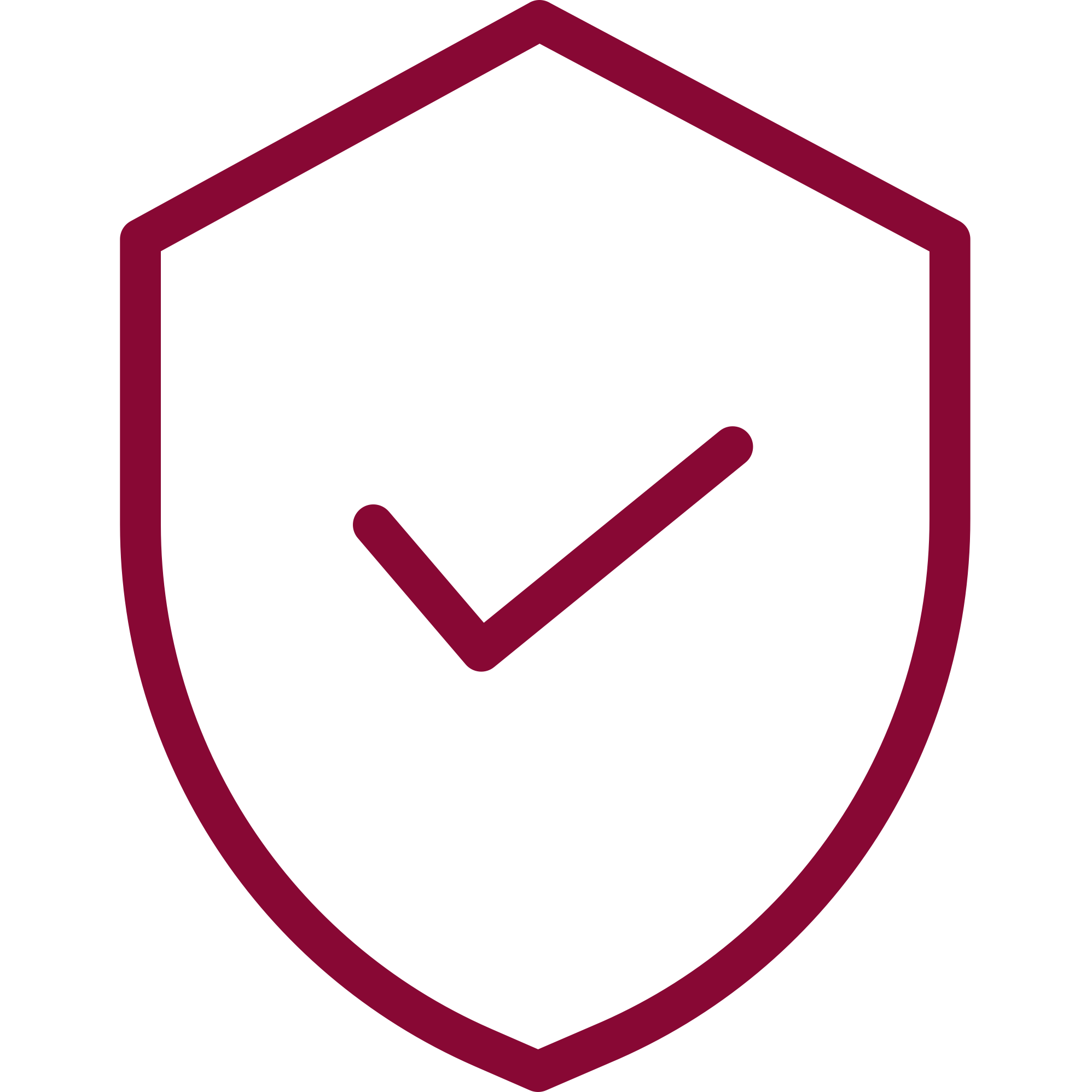 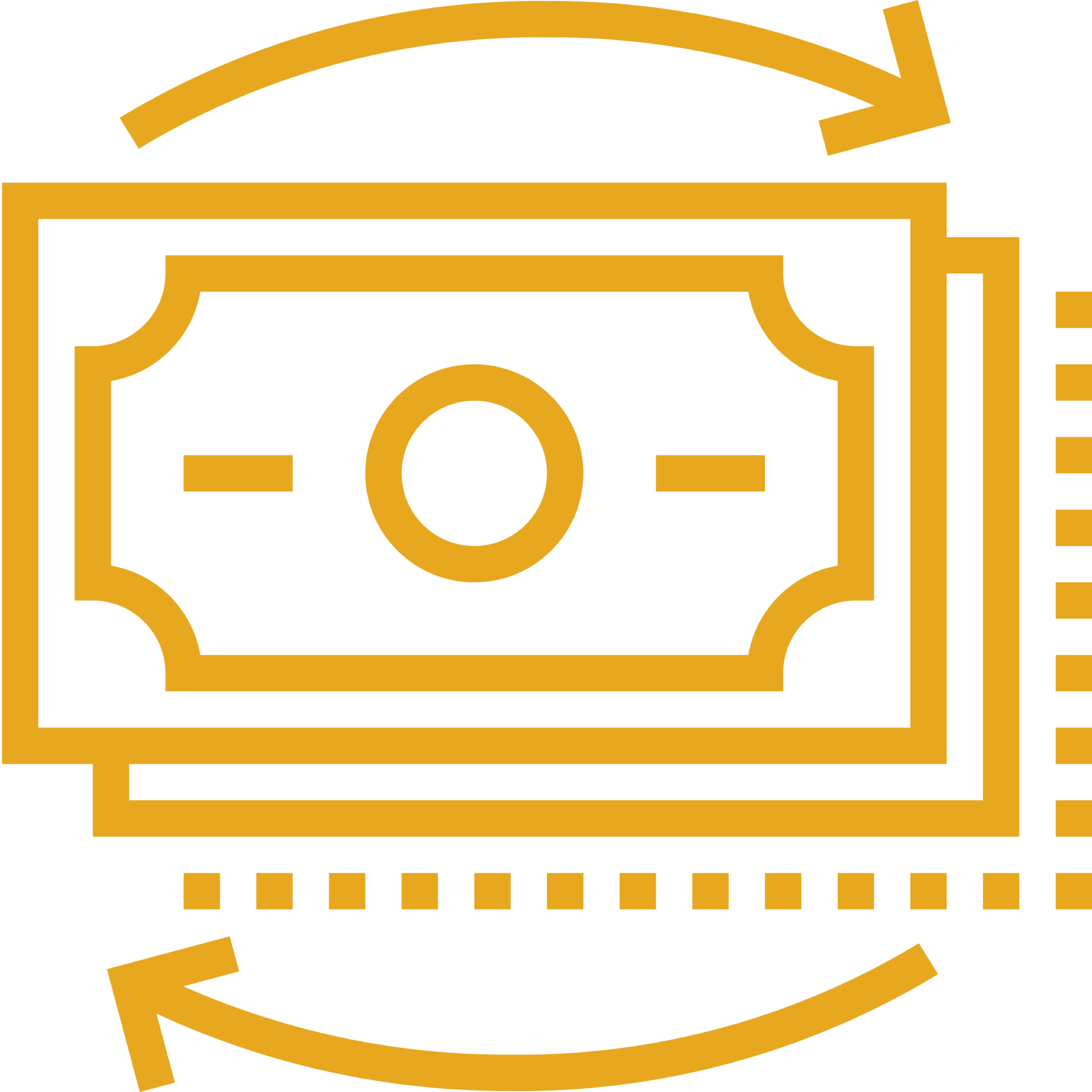 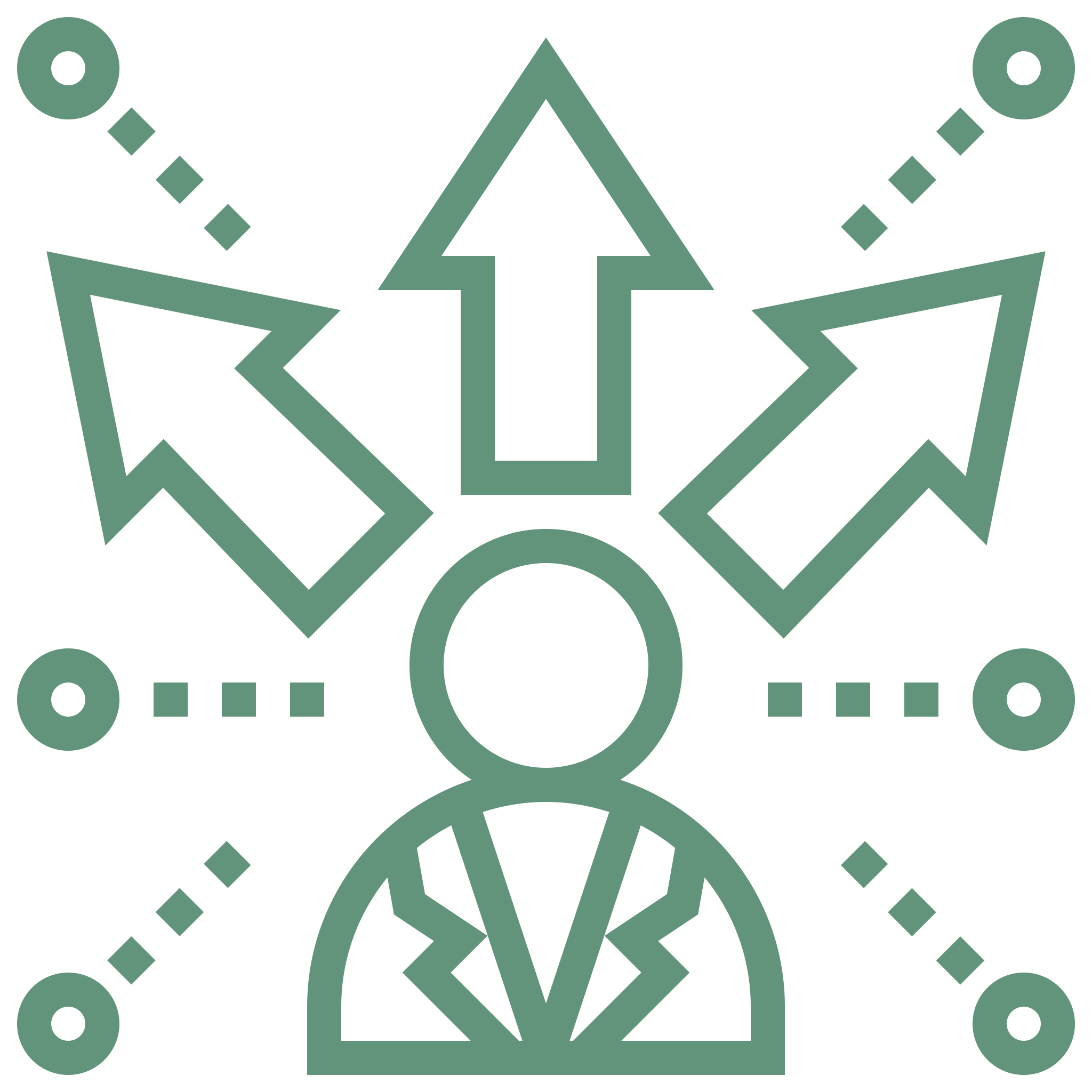 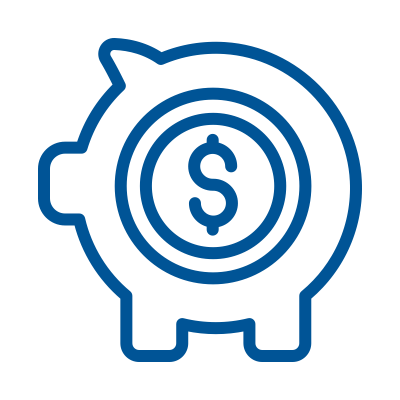 Vacation home
Legacy
Travel
Protect assets
Wealth transition
Next venture
Philanthropic giving
Support family members
Education
Save for retirement
[Speaker Notes: Use examples of a couple and of a multi-gen relationship]
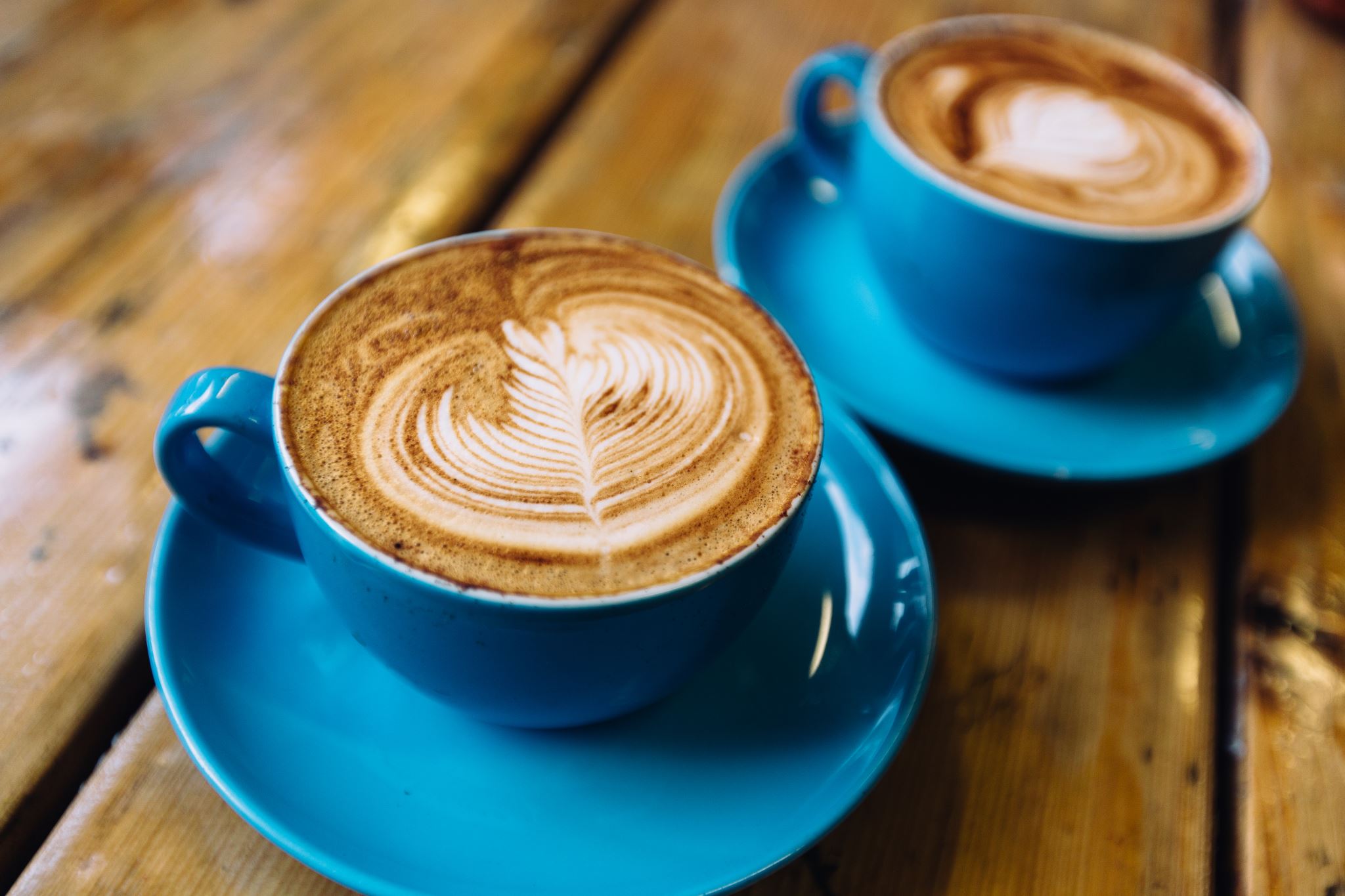 Knowing a client: Process vs. Event
Beyond due diligence, profile, IPS
Chapters in a story still being written
Dynamic, flowing changes in the client’s financial life
Move past legacy gaps
Advisor’s responsibility
Recognize how curiosity creates a pathway  
Build a repertoire of open-ended, purposeful questions
Frame questions around points of curiosity
Listen for invitations for follow-on questions 
Develop confidence in diplomatically asking why questions
Steps to mastering the Art of Inquiry
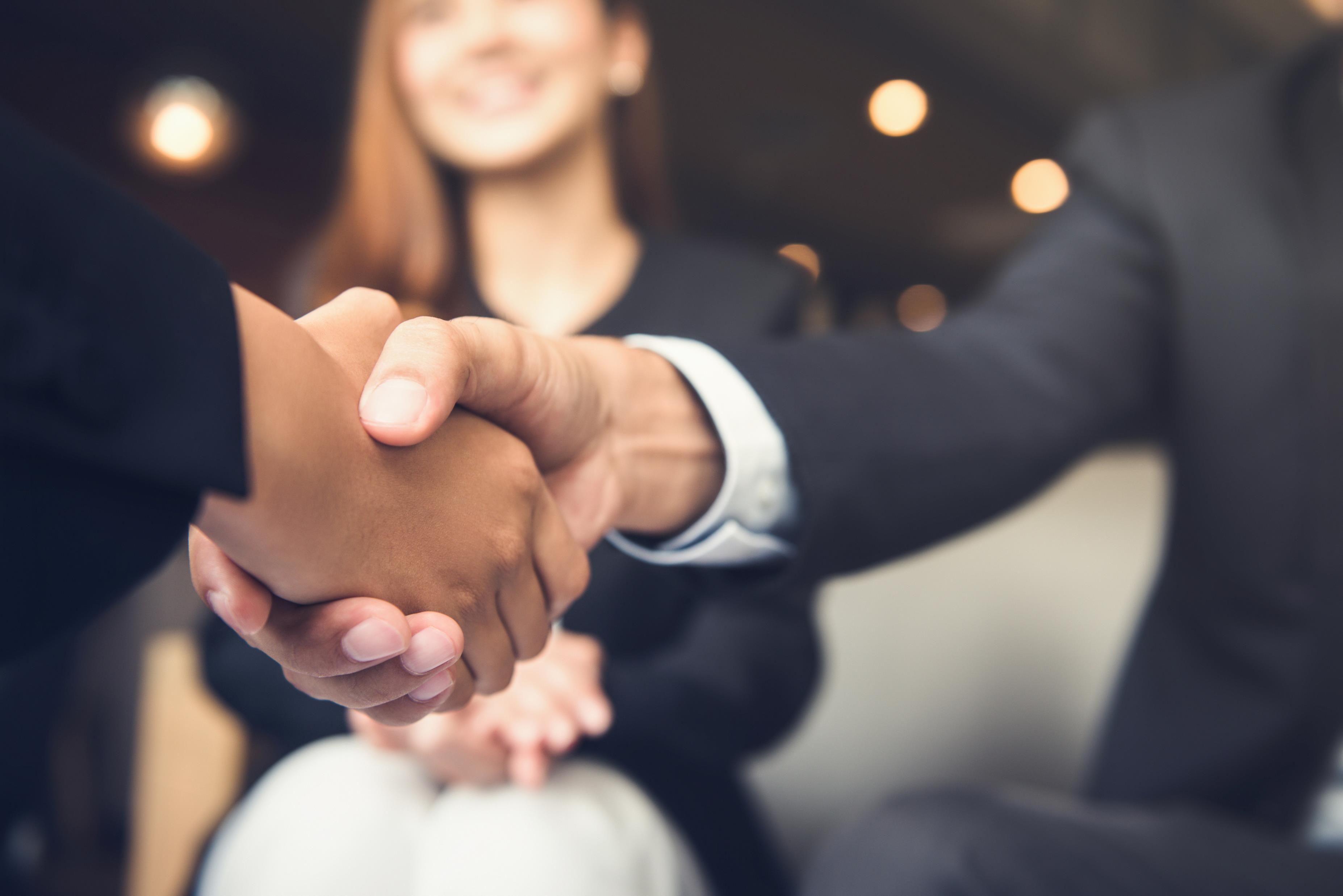 Q: Over the next 2 years, I expect to generate most of my new business from…
Direct outreach to qualified prospects
Centers of influence
Referrals from existing clients
Introductions from partners within my firm
Prospects contacting the firm seeking services
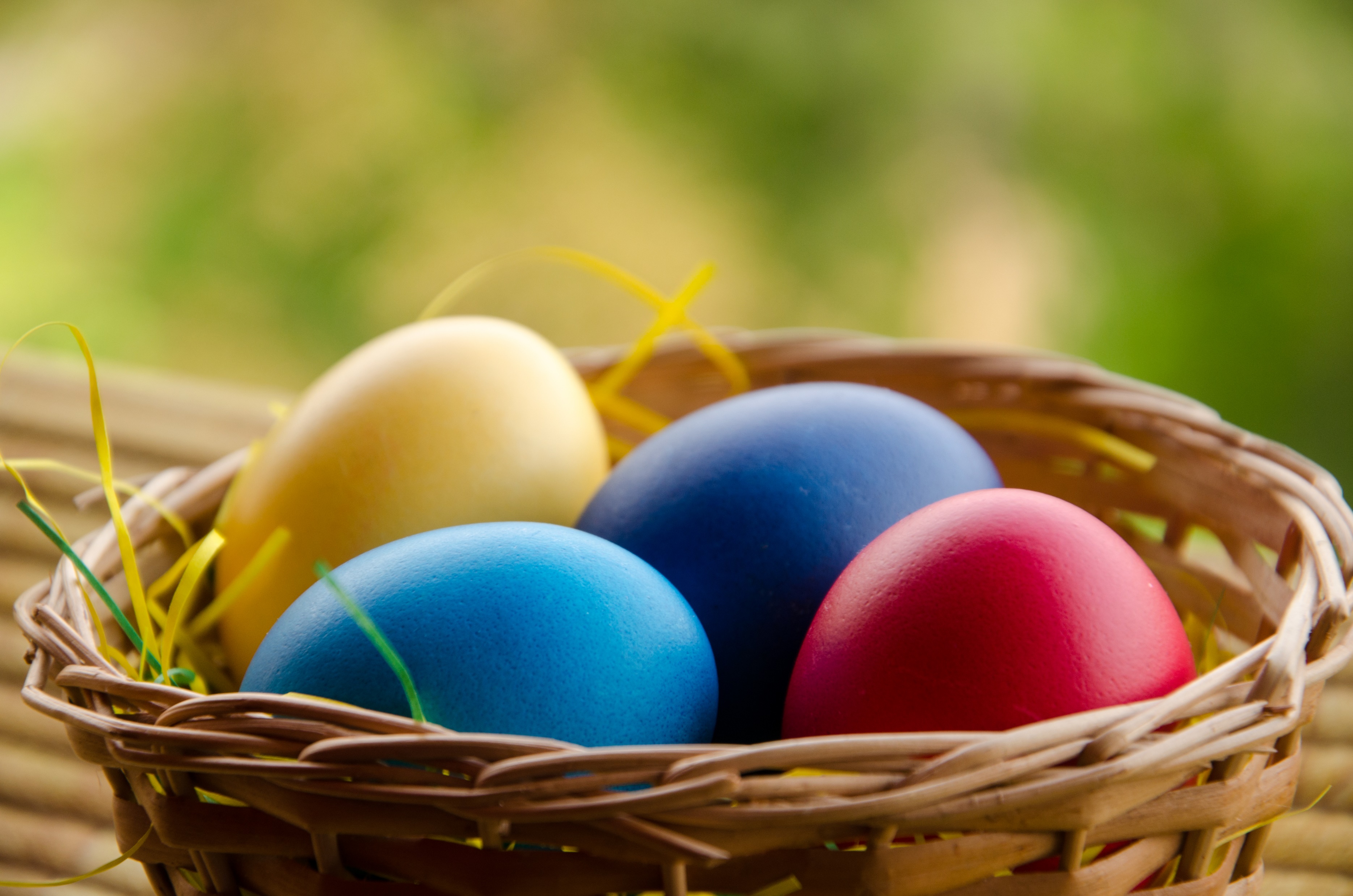 Anticipating what’s next
an·​tic·​i·​pate | \ an-ˈti-sə-ˌpāt

to give advance thought, discussion, or treatment to 
to foresee and deal with in advance 
to act before another so as to prepare
If this, then that…
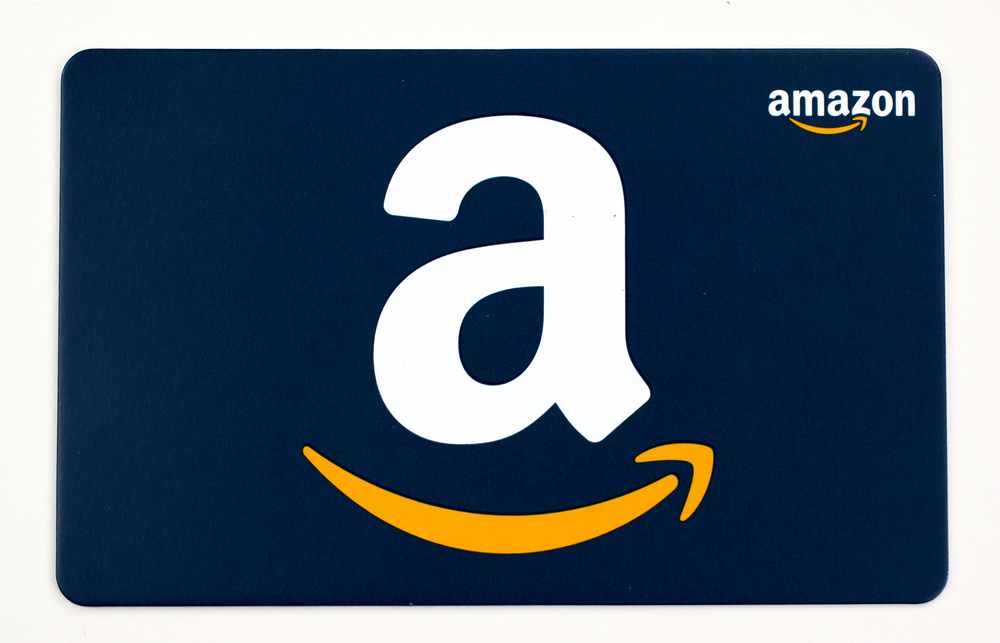 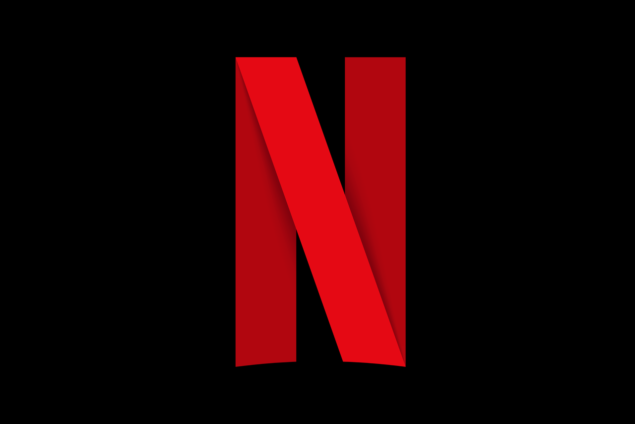 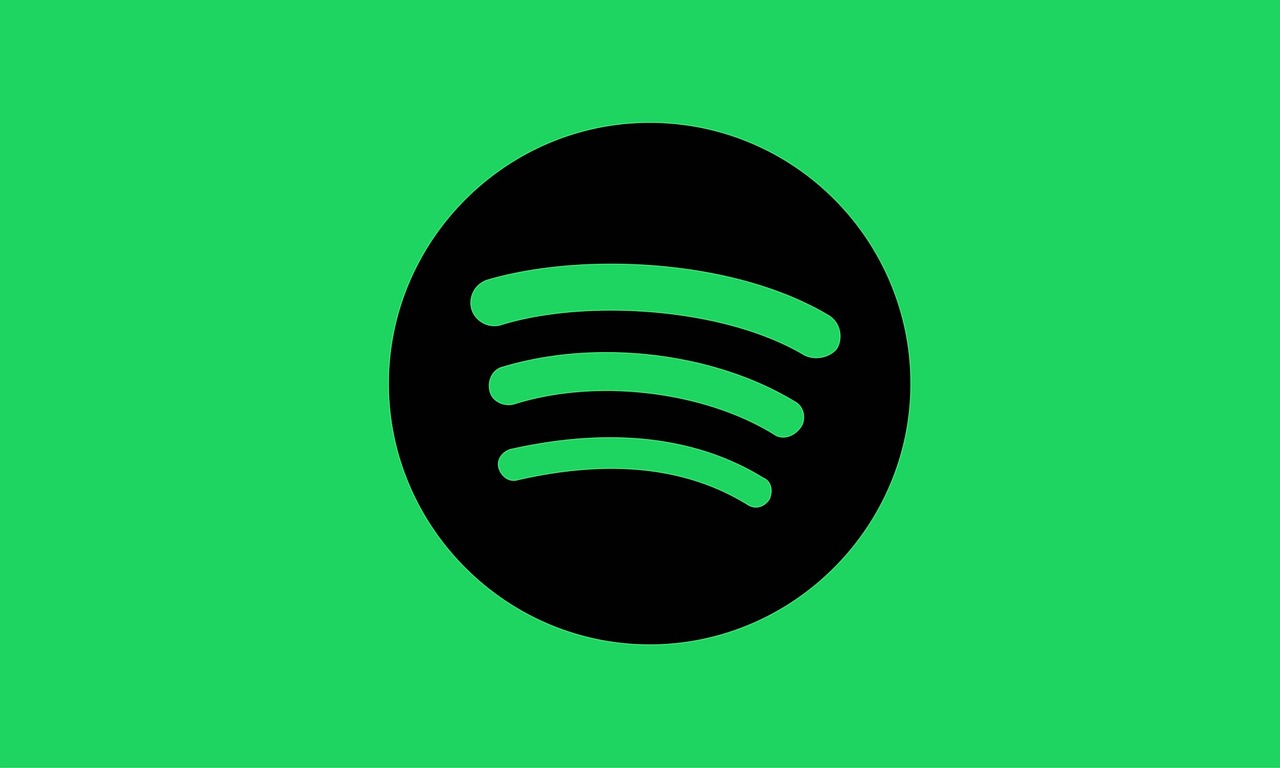 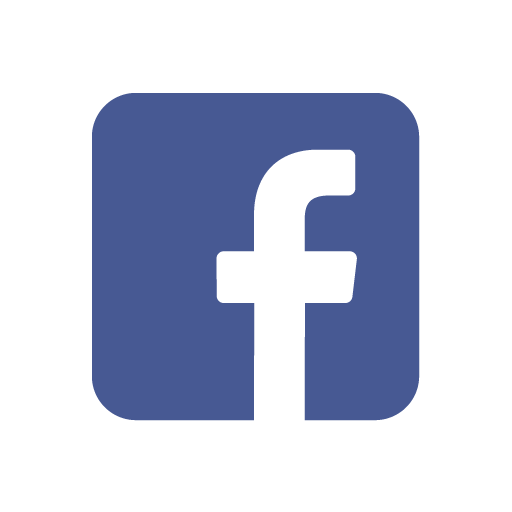 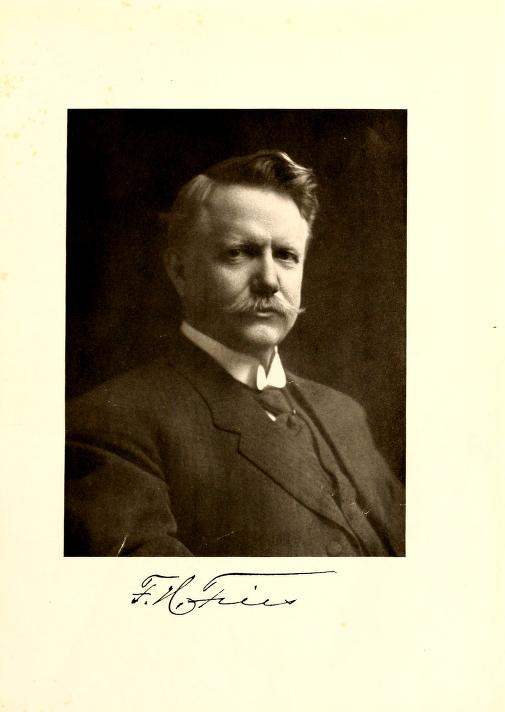 Roots in relevance…
…the trust company must handle money matters of the accounts it manages and anticipate financial needs of the estate for the future
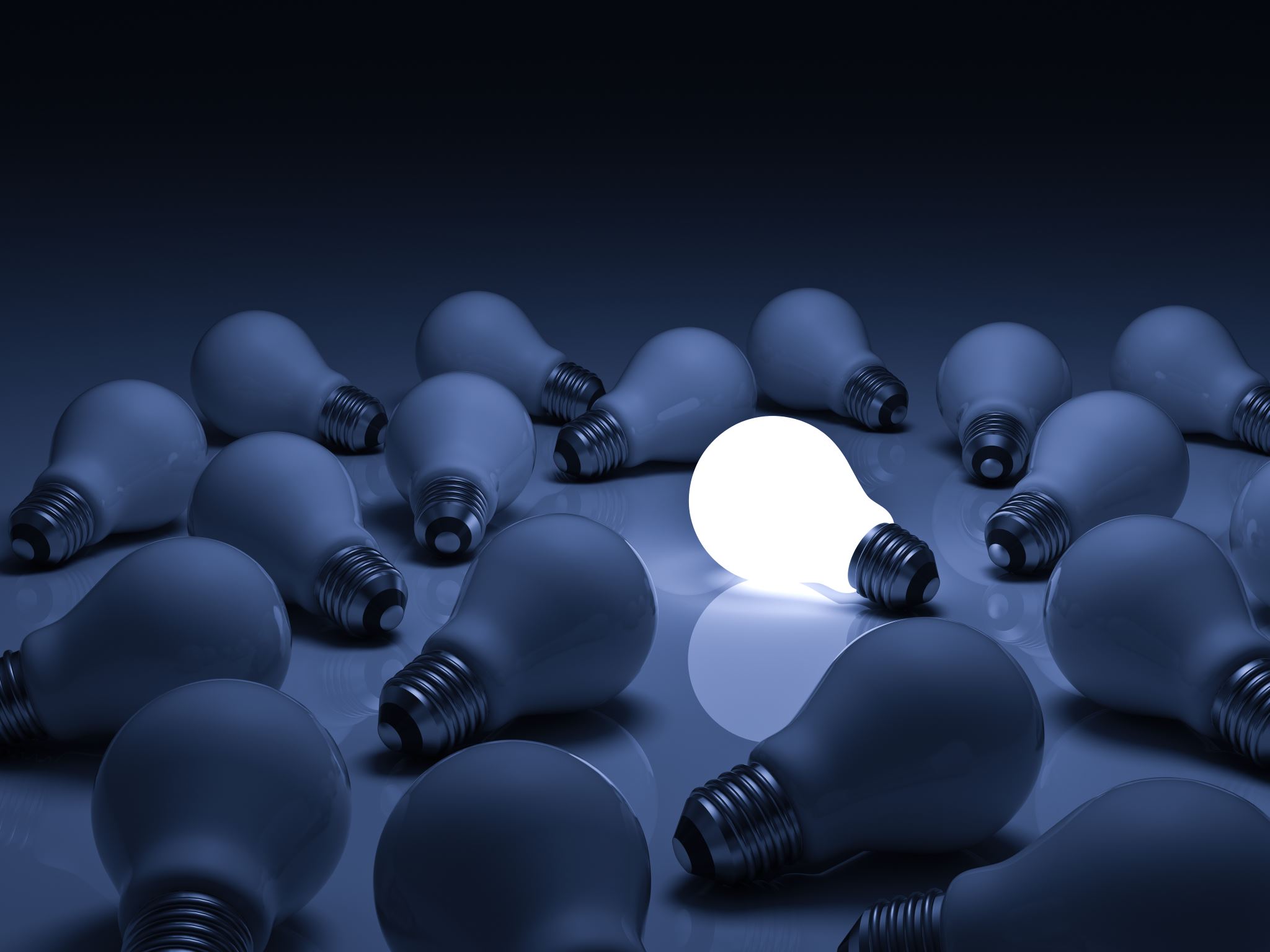 Financial lives in perpetual motion
Advisors bring economies of experience, knowledge
Anticipate needs
Your ordinary is their extraordinary
Unprecedented wealth transfer doesn’t mean surprises
We don’t know what we don’t know; neither do they
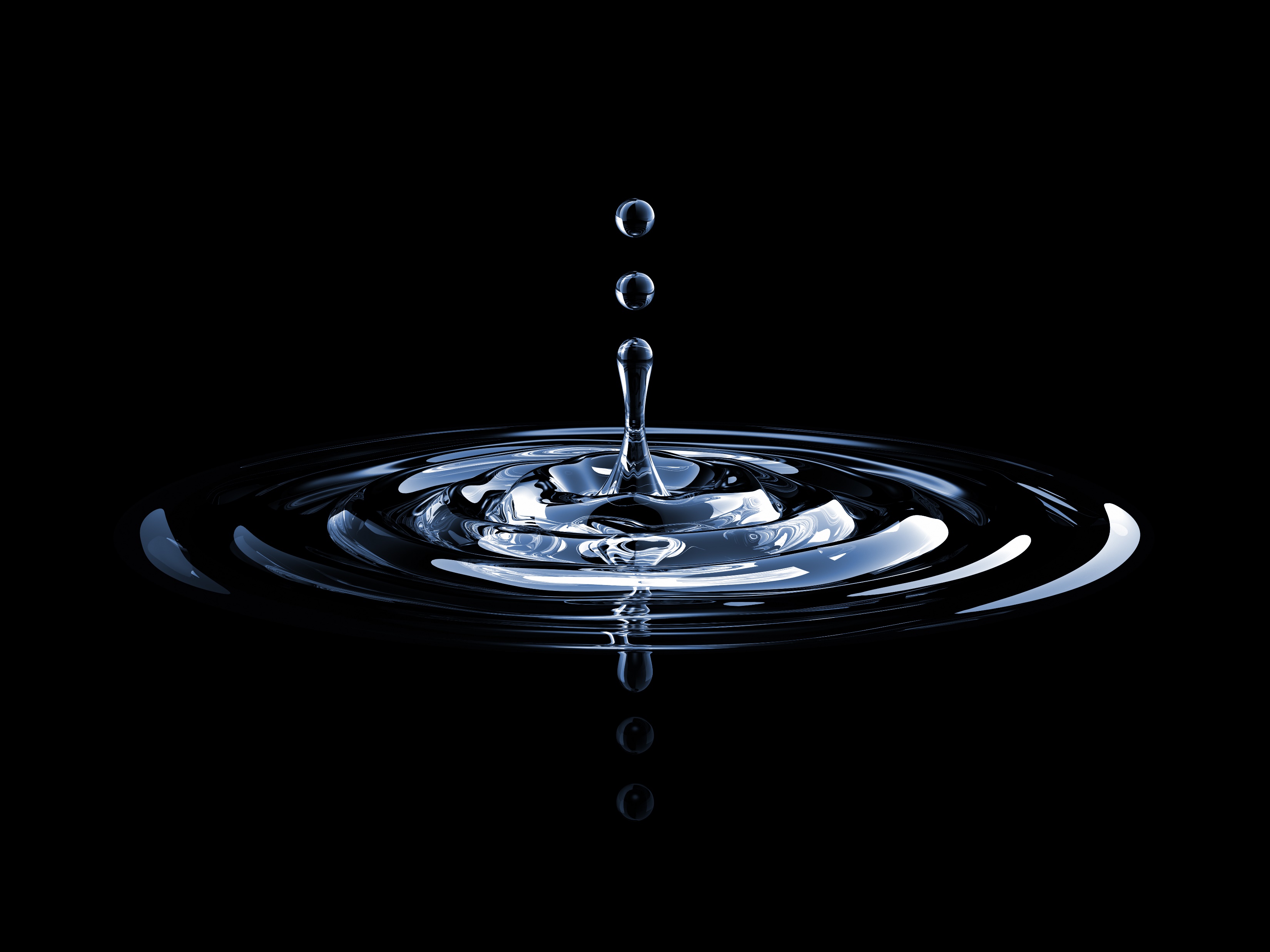 Acting on reality
All relationships are dynamic
Life changes - financial life corollary
Unanticipated twists and turns trigger need for new advice
Understand, Analyze, Advise, Evolve
Earned relevance positions you as a first call
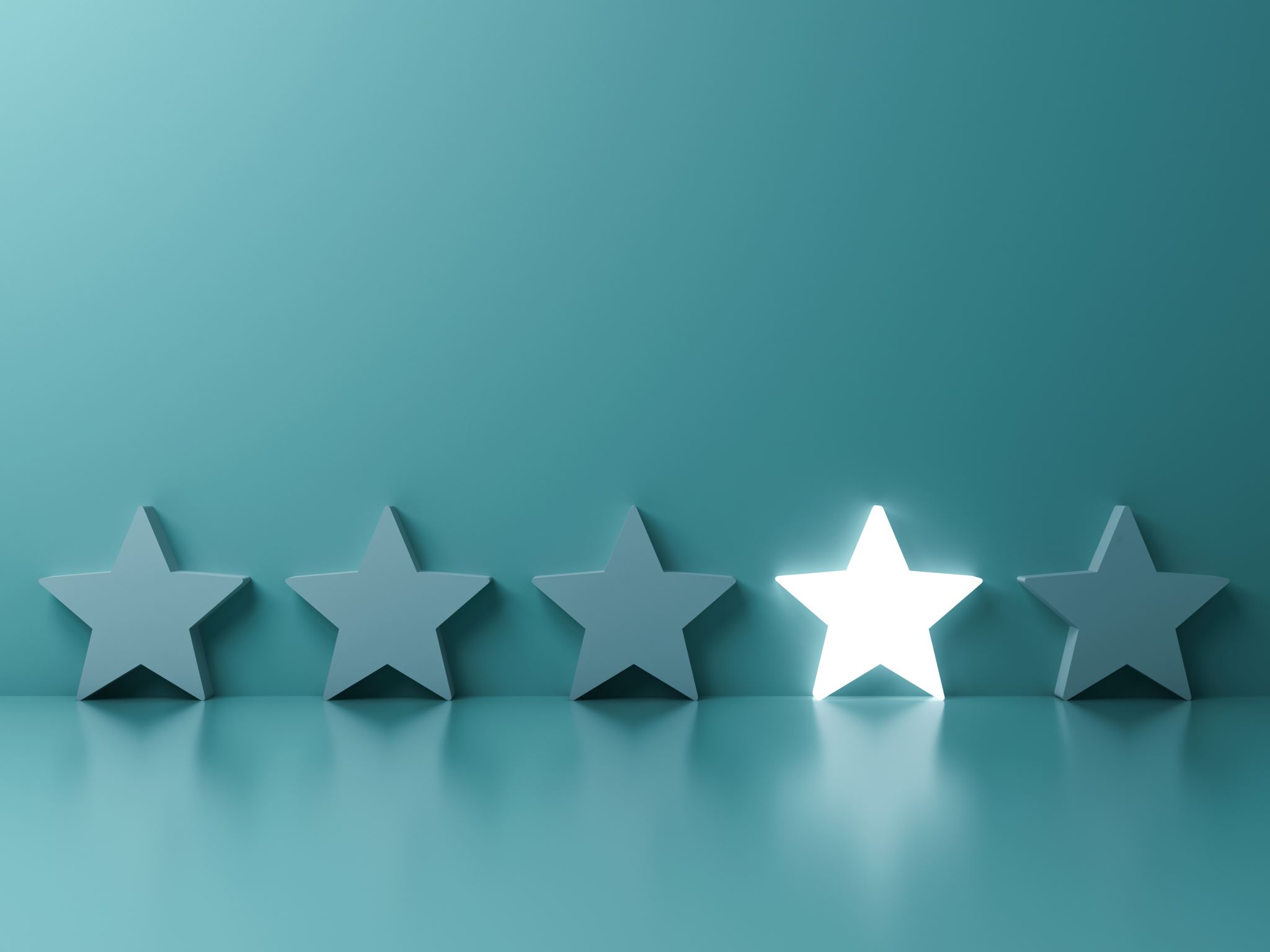 Successful advisors…
Identify life changes affecting their clients’ financial lives
Provide advice to navigate expected and unexpected changes
 See fulfilling their role as a dynamic process
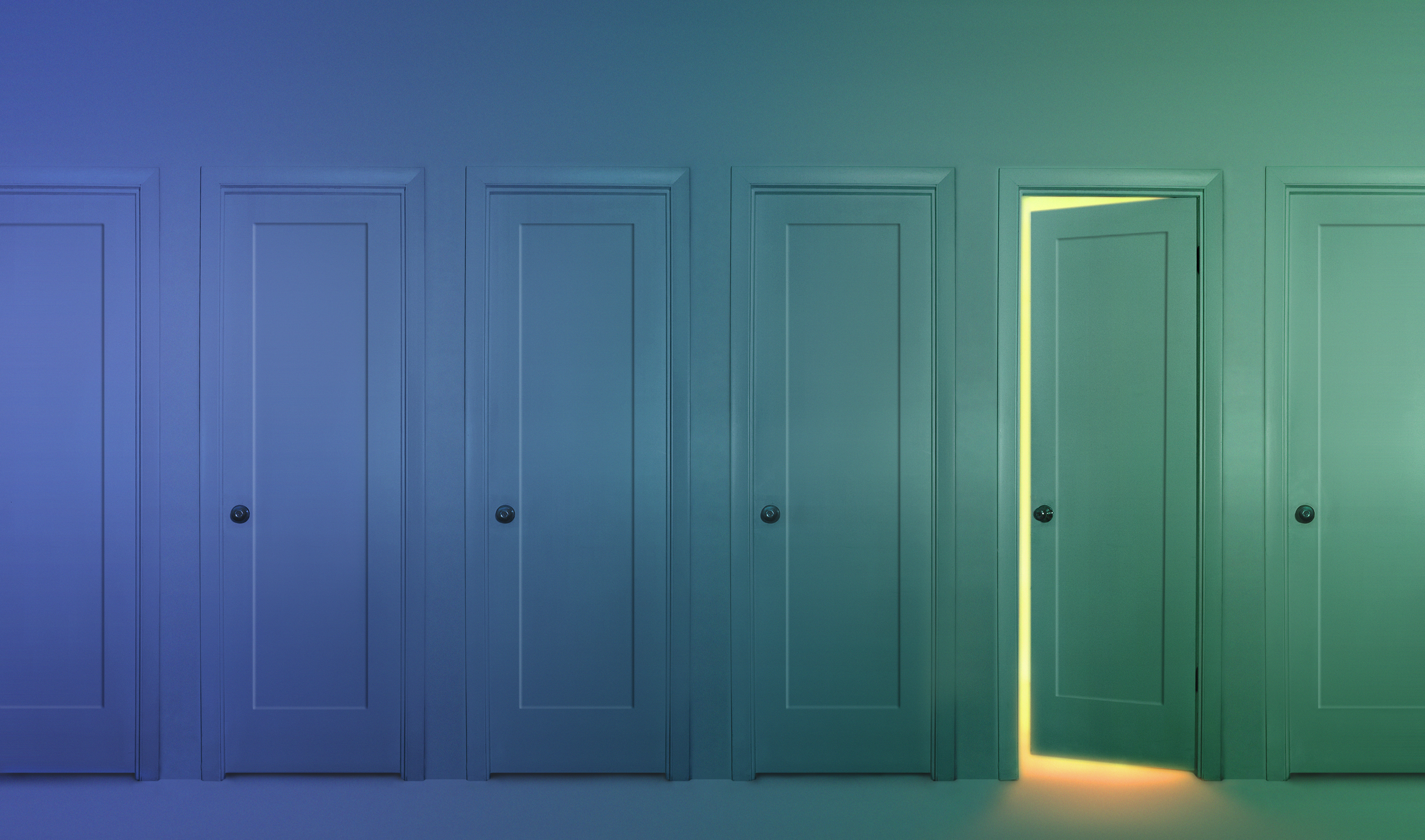 Q: What is the most important characteristic in selecting an advisor?
Location of the firm
Investment offering 
Digital capabilities 
Firm’s reputation 
Advisor’s reputation
[Speaker Notes: Per Spectrem, 
67% Millennials – Firm
60% X - Firm
57% Boomers – Firm
55% Silent Gen – Firm

33% Millennials – Advisor
40% X – Advisor
43% Boomers – Advisor
45% Silent Gen - Advisor]
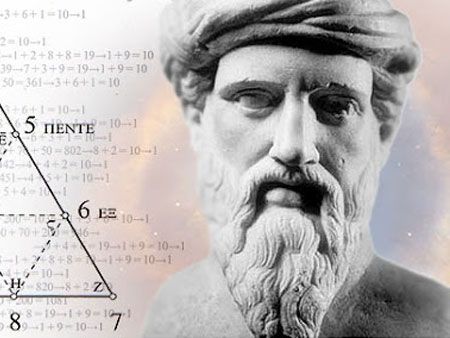 Practicing agility
All is flux - Heraclitus
Normal is not a destination; it is in continual redefinition
What is the next version of your practice model?
Adaptive Disruption
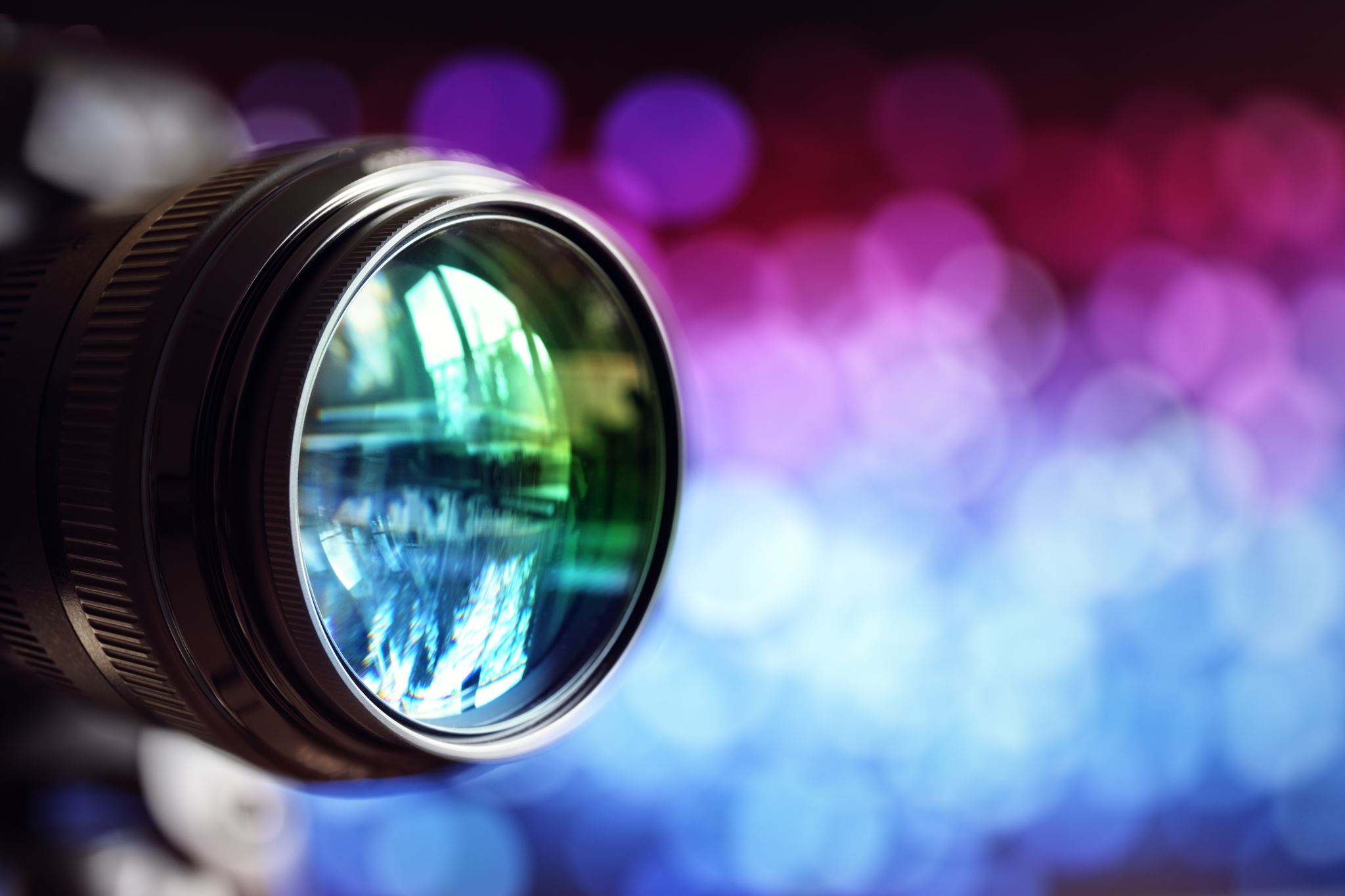 Focus on advisor agility
Operating models have a shelf-life
Who, how, when, where will look different
When we don’t ride elevators, the pitch may not fit 
Meeting expectations doesn’t differentiate
Pre-emptive adjustment meets stable and trusted
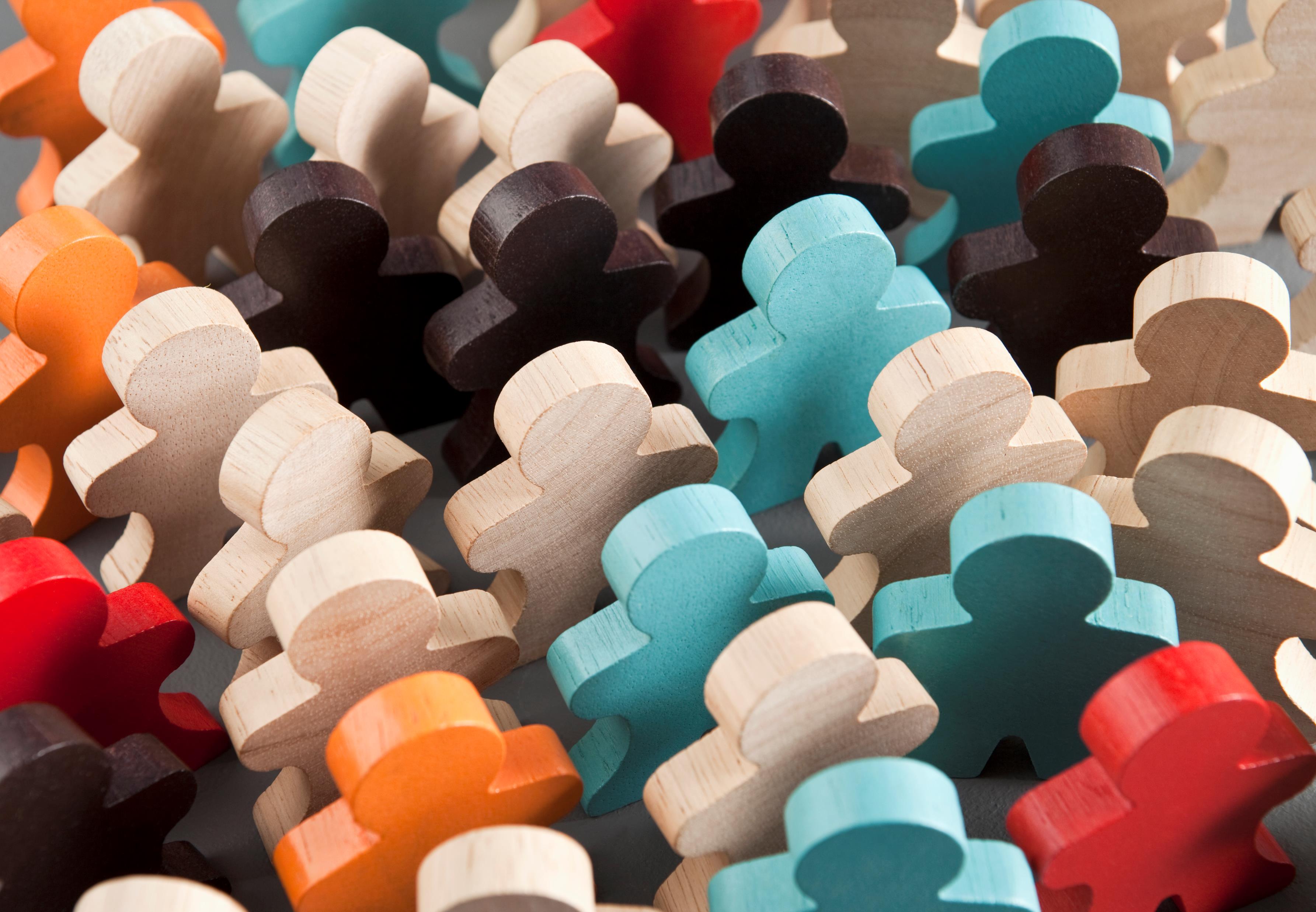 Differentiating yourself as an advisor
Why you?
Why your firm?
How will you earn, sustain relevance?
Q: Over the next 2 years, greatest threat to relationship retention is…
Clients passing away
Intensity of competitors
New, nontraditional competitors
Terms of a trust
Fees
To sustain relevance with clients, over the next 2 years, your business operating model will:
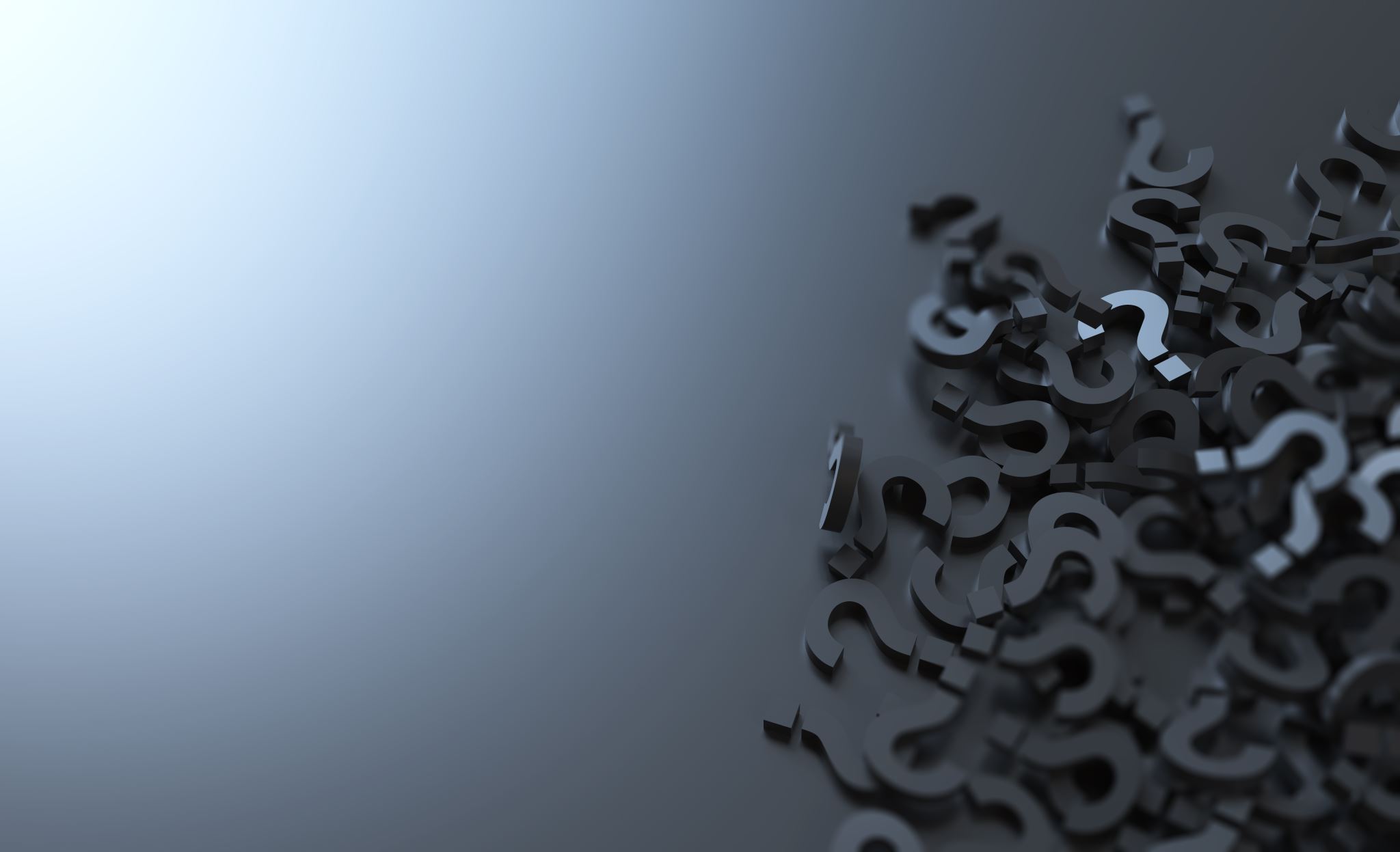 Questions of relevance
How does your firm define relevance with clients?
How are clients’ financial lives different today than 2 years ago or 2 years out? 
What do we need to do to earn relevance in our clients’ financial lives tomorrow?
Overlooking Relevance?
This Photo by Unknown Author is licensed under CC BY
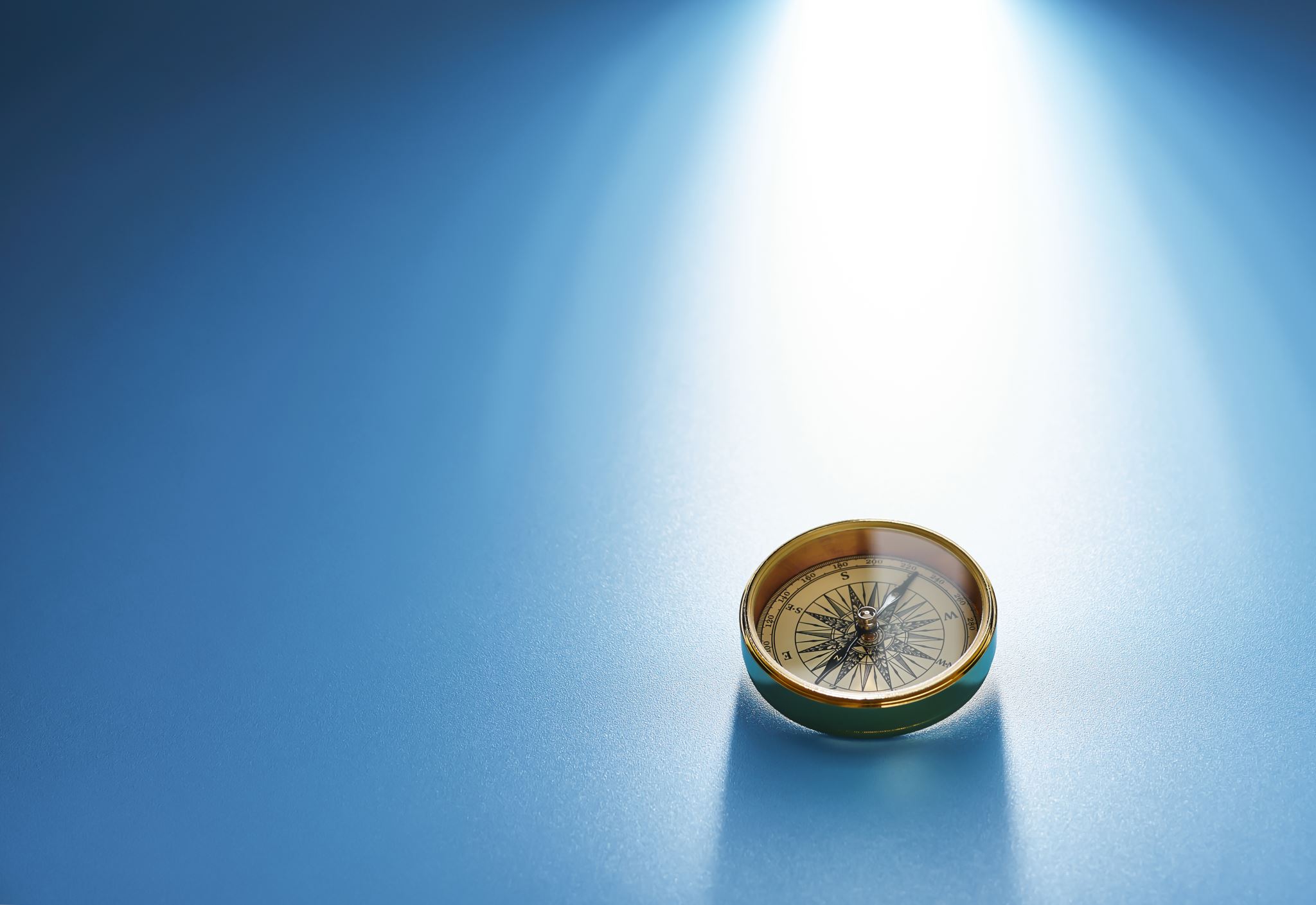 Today’s actions for tomorrow’s relevance…
Define your role
Master the art of inquiry 
Anticipate what’s next 
Act on reality 
Practice agility
Thank You
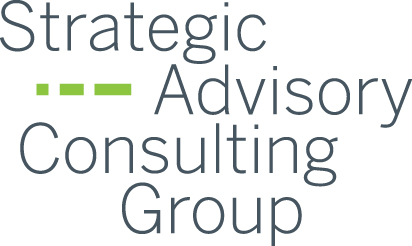 Dave Coffaro
www.davecoffaro.com
www.sacgusa.com